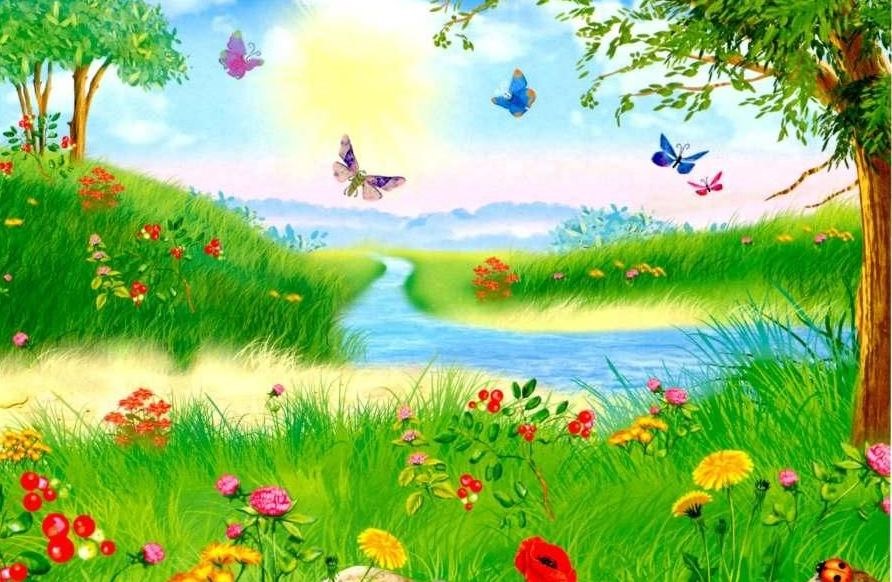 Отчет за летний оздоровительный период

в средней  группе

«Капитошки»
 
 
 
 
 
Воспитатель: Миронова А.Ю.
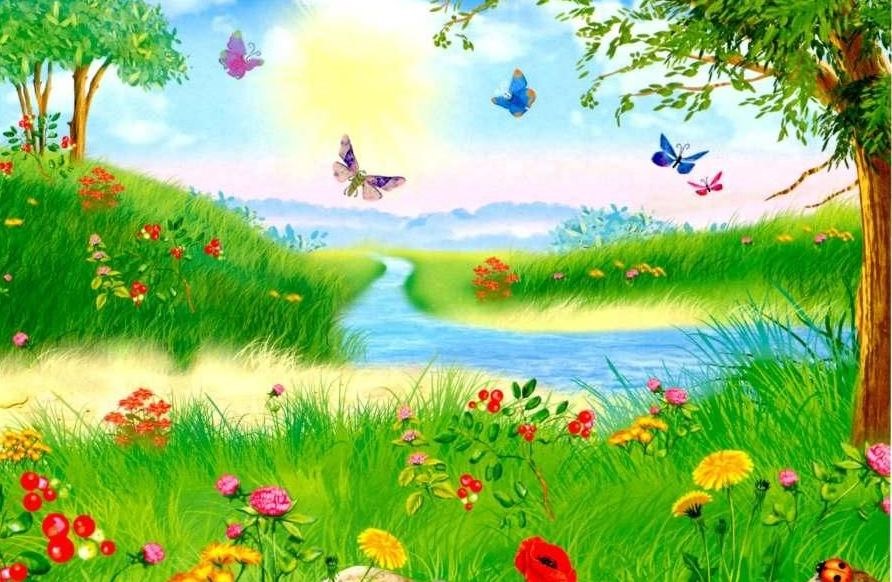 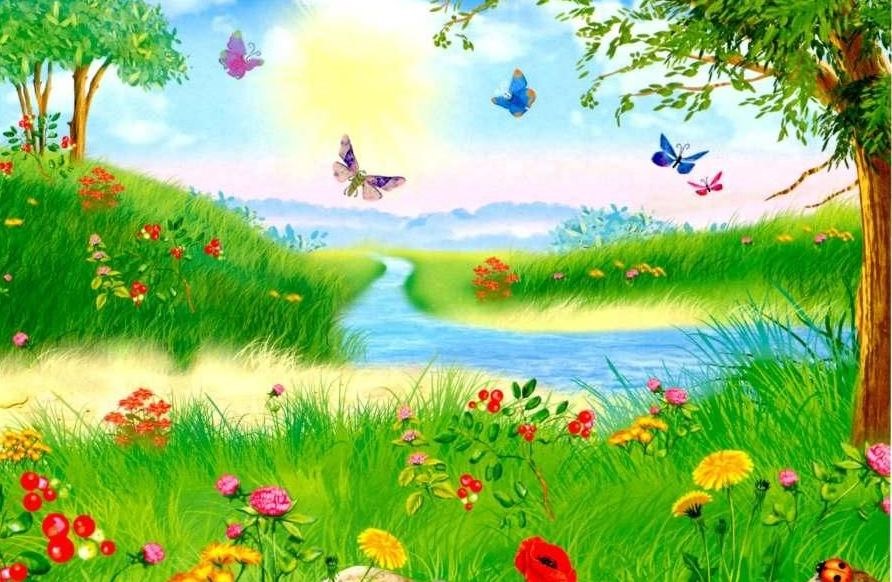 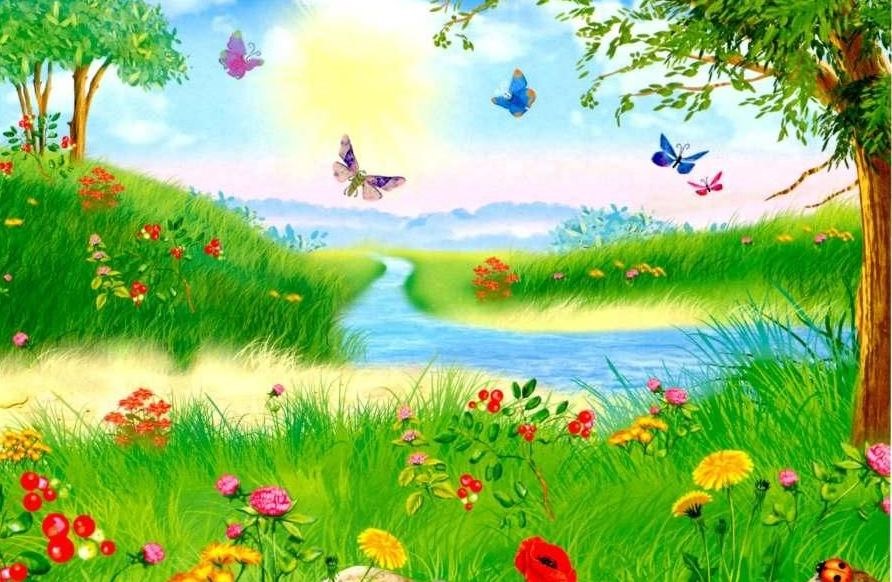 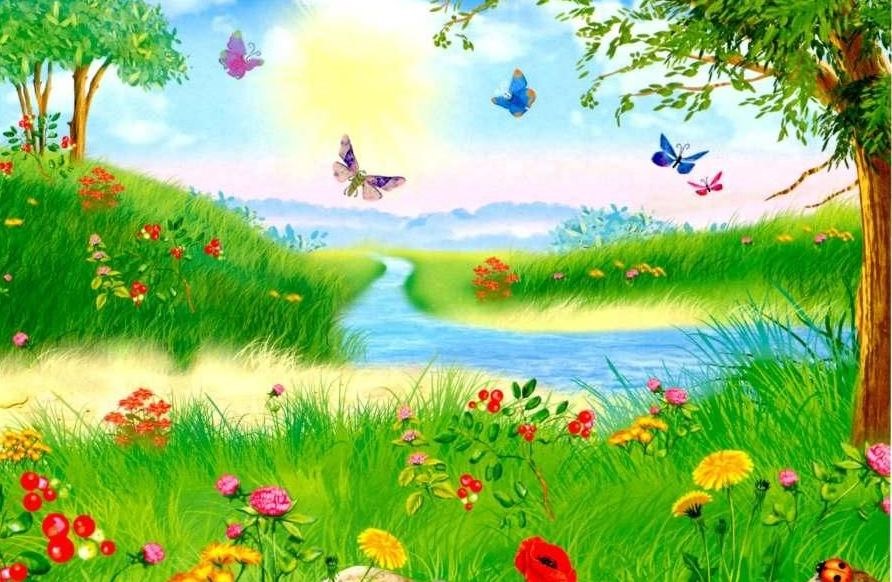 Цель: создание в группе и на участке детского сада
 максимально эффективных условий для организации
оздоровительной работы и развития познавательных
 интересов воспитанников в летний период


.
Цель:  создание в группе и на участке детского сада максимально эффективных условий для организации оздоровительной работы и развития познавательных интересов воспитанников в летний период.
Задачи :1.      Создать условия, обеспечивающие охрану  жизни и здоровья детей, предупреждение заболеваемости и травматизма.2.      Реализовать систему мероприятий, направленных на оздоровление и физическое развитие детей, их нравственное воспитание, развитие любознательности и познавательной активности, формирование культурно-гигиенических  и  трудовых навыков.3.      Осуществить педагогическое и санитарное просвещение родителей по вопросам воспитания и оздоровления детей в летний период.
Оздоровительная работа 
основывалась на закаливающих процедурах, таких как: воздушные и солнечные ванны, сон без маек, гимнастика после сна, хождение босыми ногами по песку, умывание прохладной водой
Для решения поставленных задач в летний период  соблюдались следующие  условия:
          -для организации водно-питьевого режима в группе имелись индивидуальные стаканчики для детей, чайник, охлажденная кипяченая вода;
          - для создания безопасных условий пребывания детей  в ДОУ ежедневно осматривался участок перед прогулкой на наличие опасных для детей предметов. С наступлением жаркого периода, во избежание перегрева ,воспитанники находились на прогулке только в головных уборах.
Для родителей были подготовлены консультации:
  «Лето красное и опасное»
   «Овощи в питании детей»
                
 
Проведены беседы  :
 «Как одевать ребенка в летний период»
  «Запасная одежда и головной убор летом»
  «Какая должна быть обувь в детском саду летом»
Основную часть времени дети проводили на свежем воздухе: делали гимнастику, наблюдали за направлением ветра, за цветами,  насекомыми  и птицами, принимали активное участие в  играх, проектах и  мероприятиях, которые проводились  воспитателем и музыкальным руководителем.
АХ,НАШЕ ЛЕТО,НЕЗАБЫВАЕМОЕ!Потому – что  мы пели и танцевали!
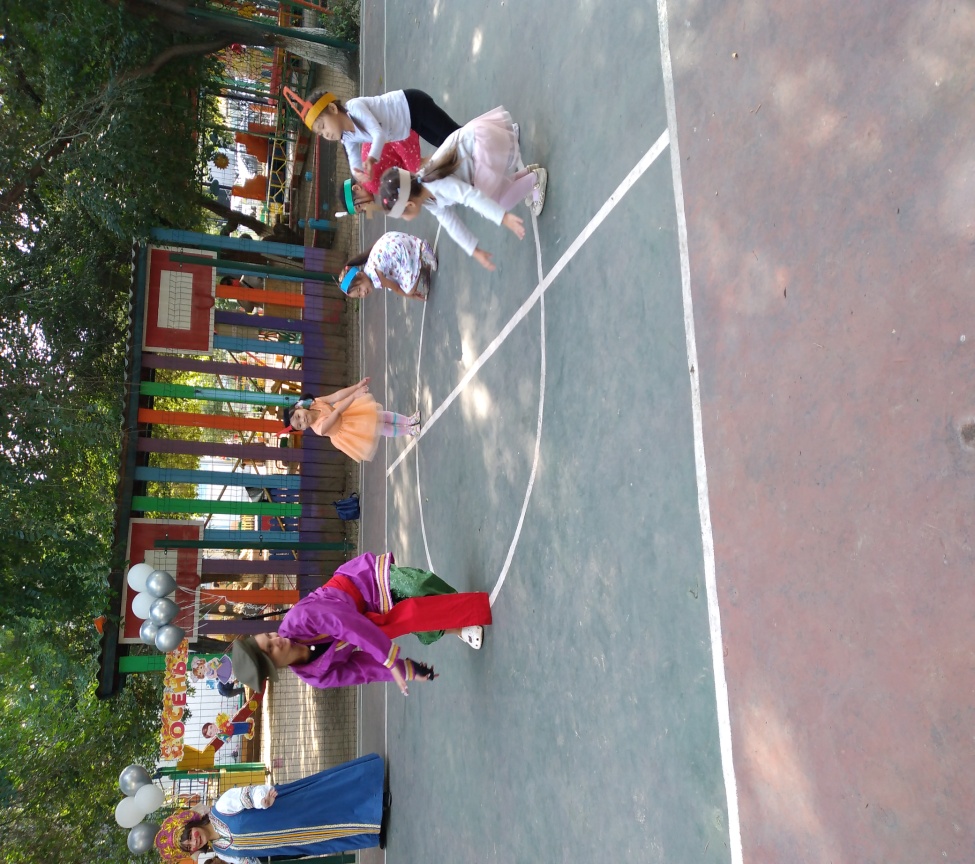 Играли и соревновались!
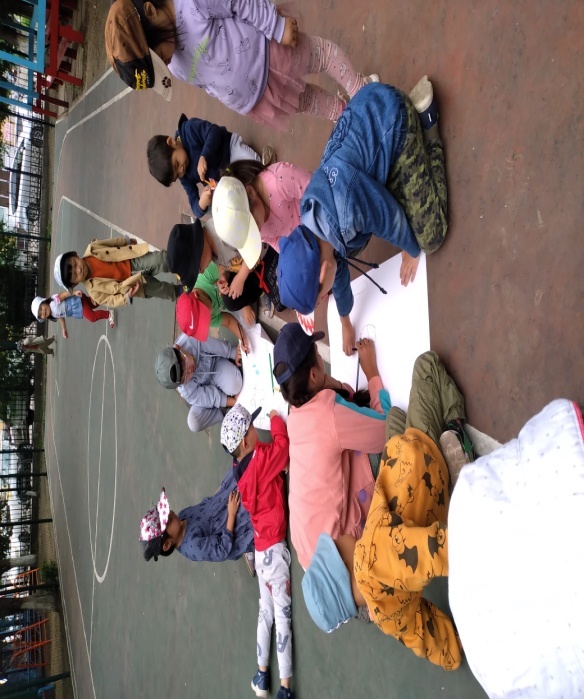 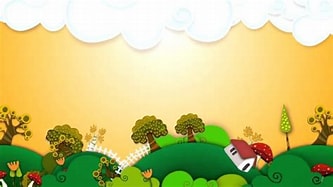 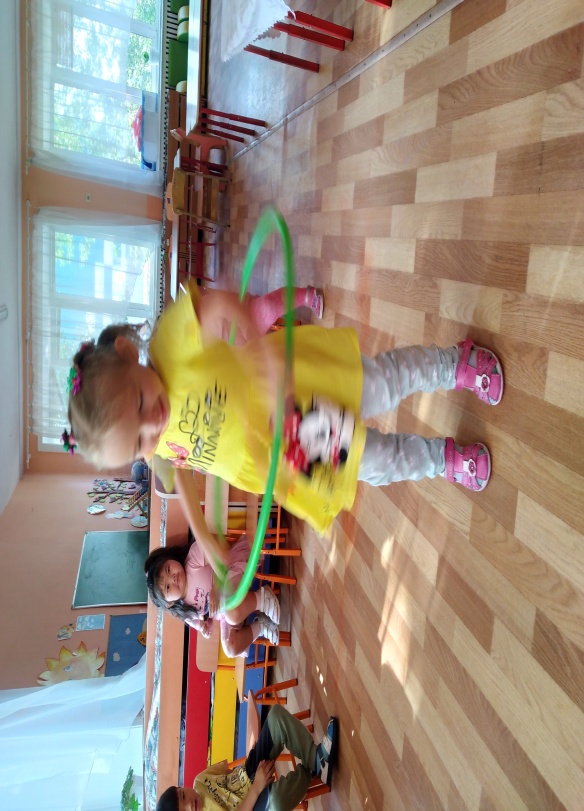 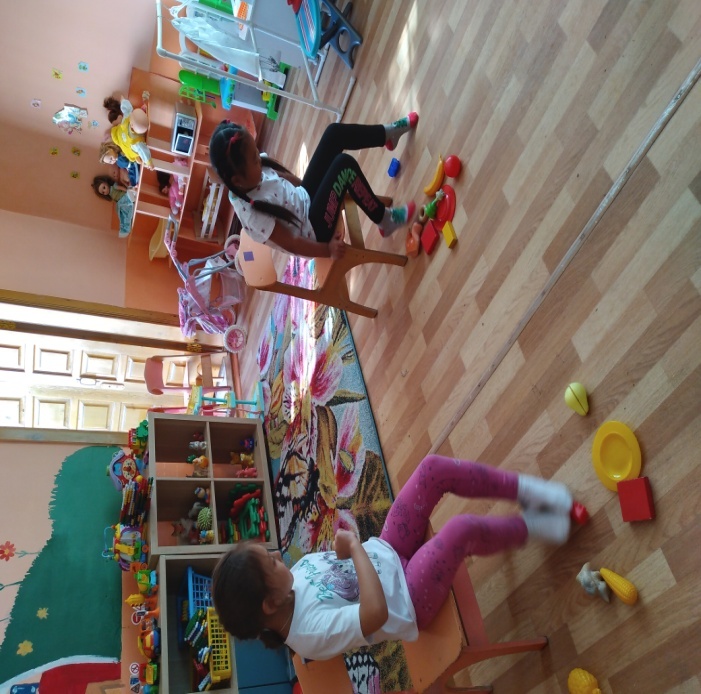 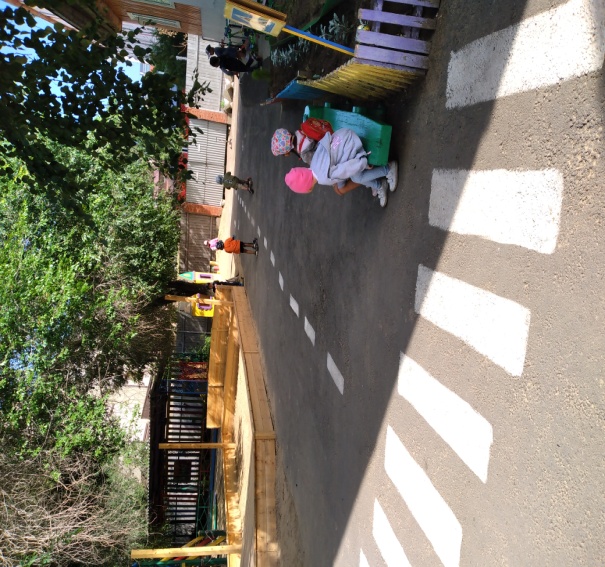 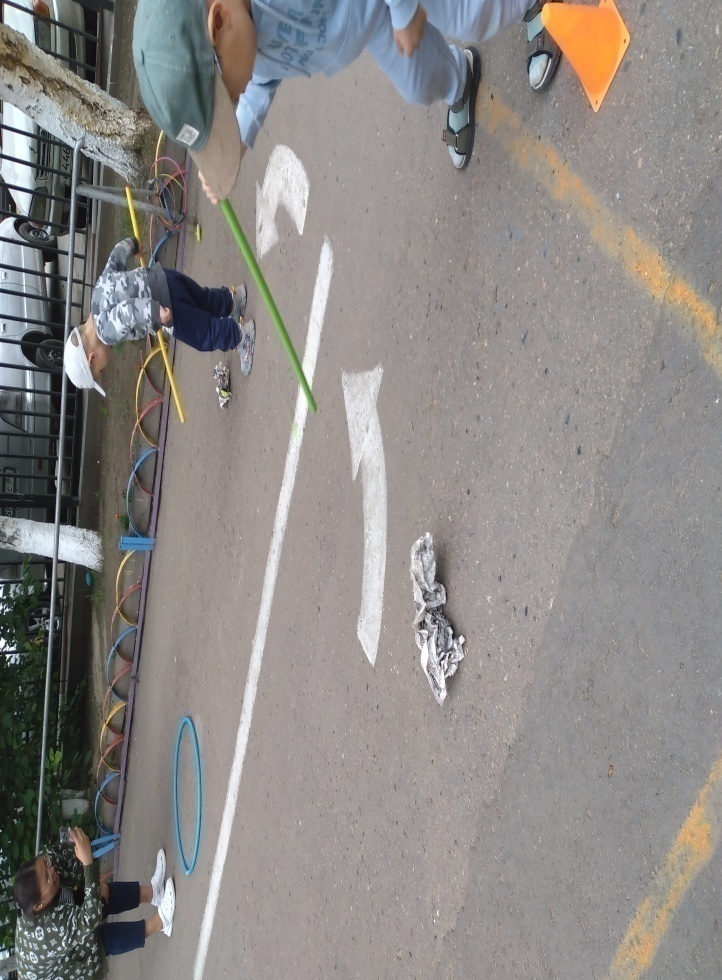 Рисовали мелом на асфальте
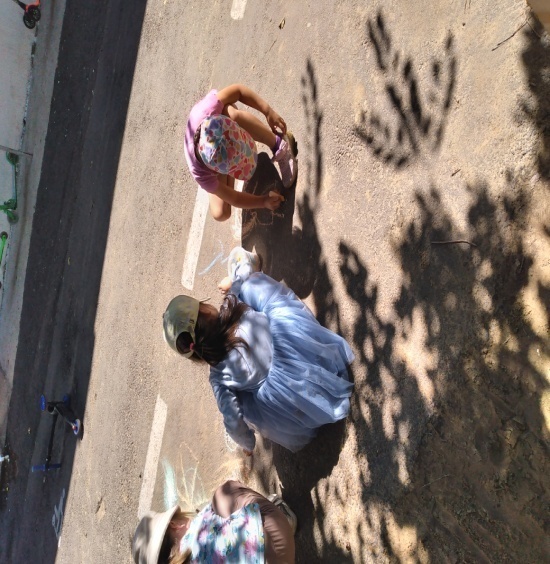 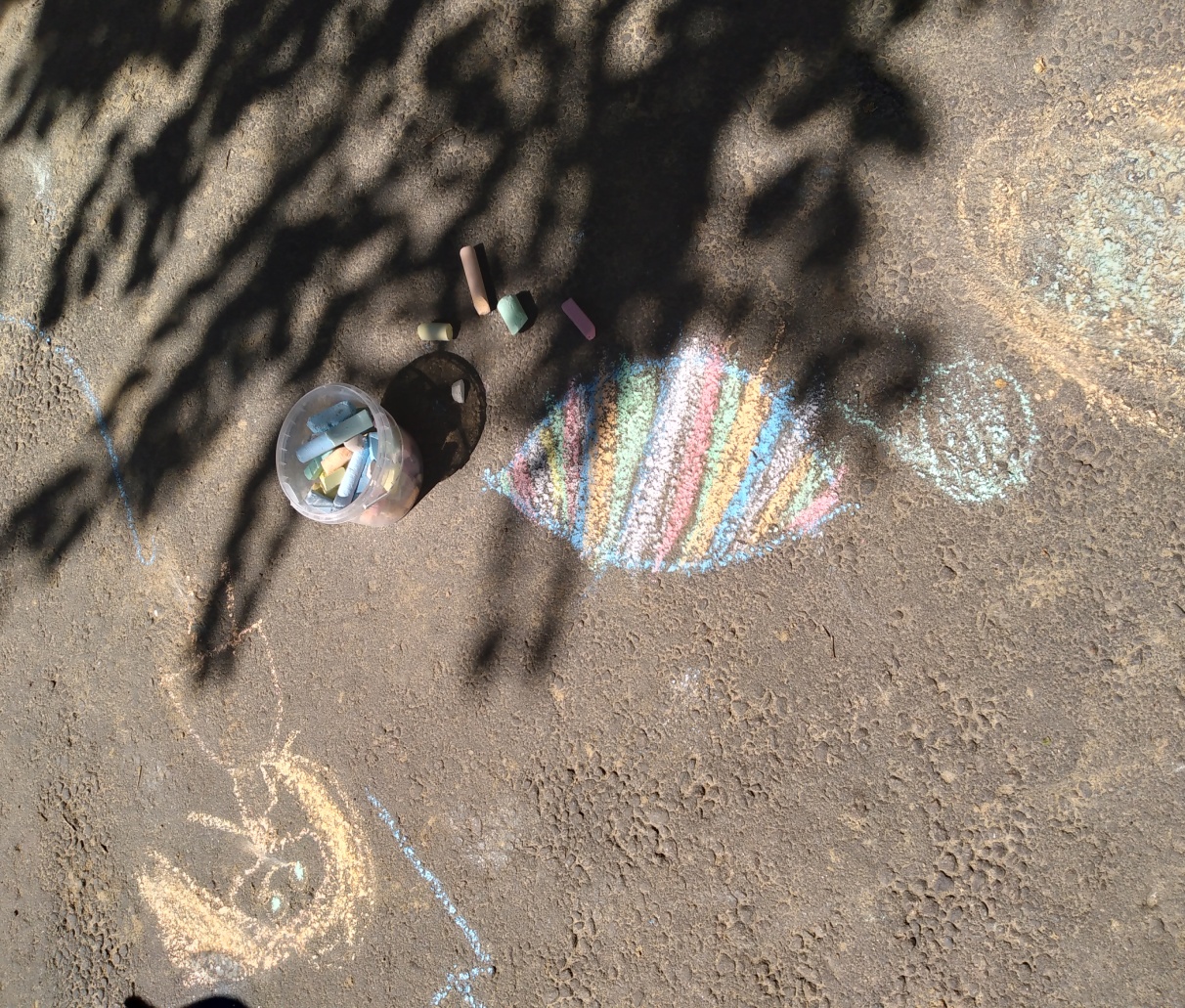 Вместе с родителями принимали активное участие в акции «Спаси дерево!»
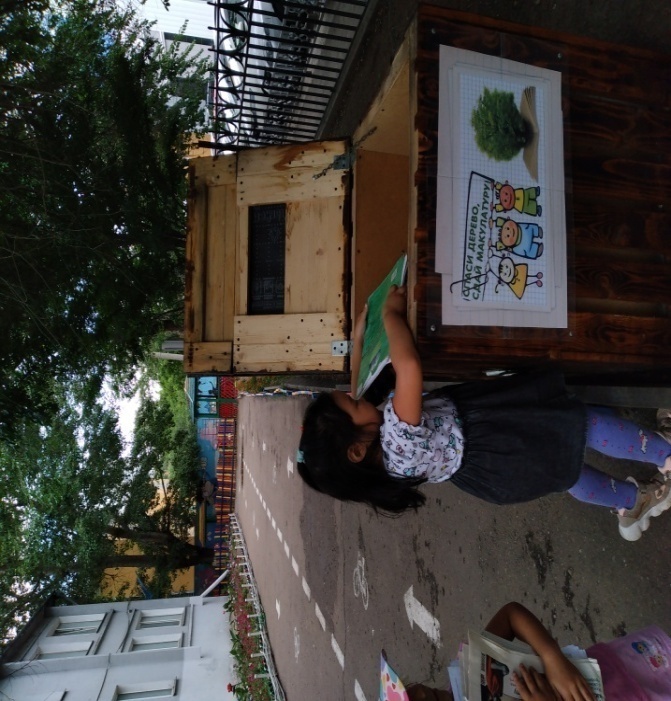 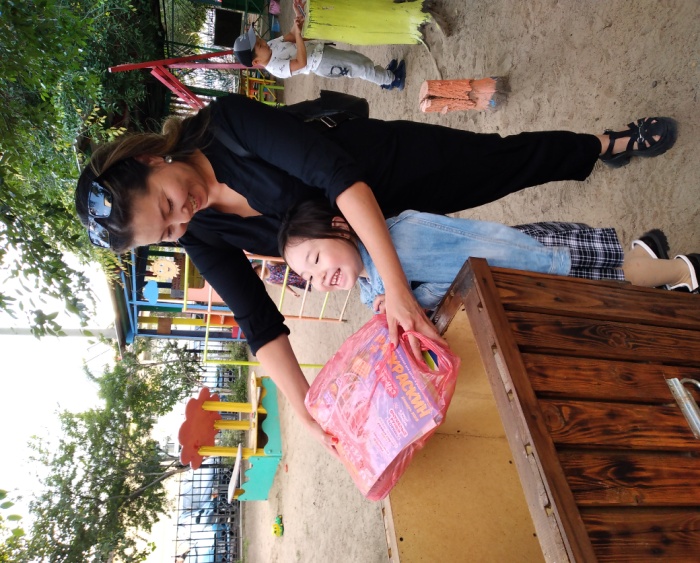 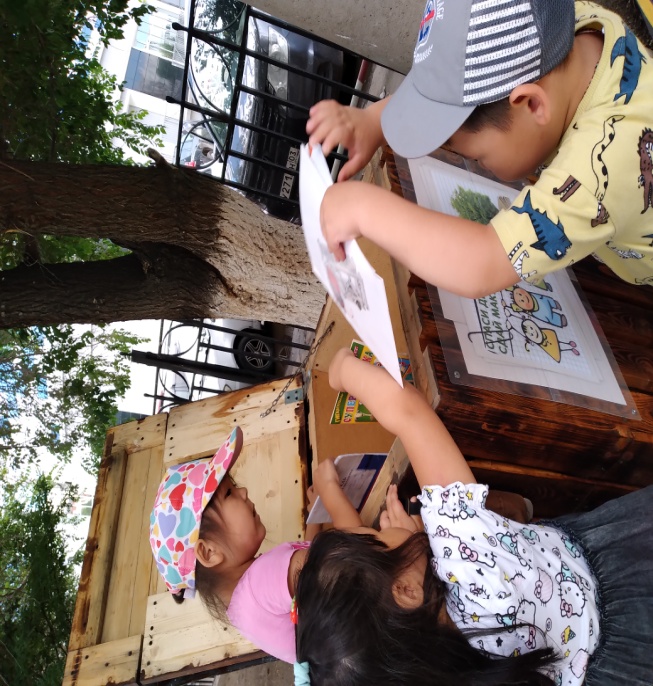 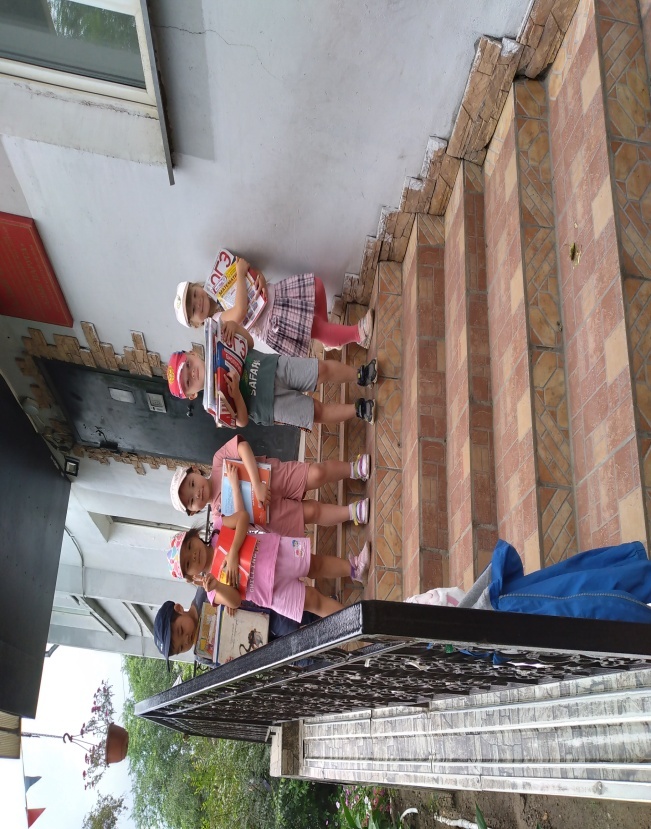 Участвовали в дефиле эко-костюмов
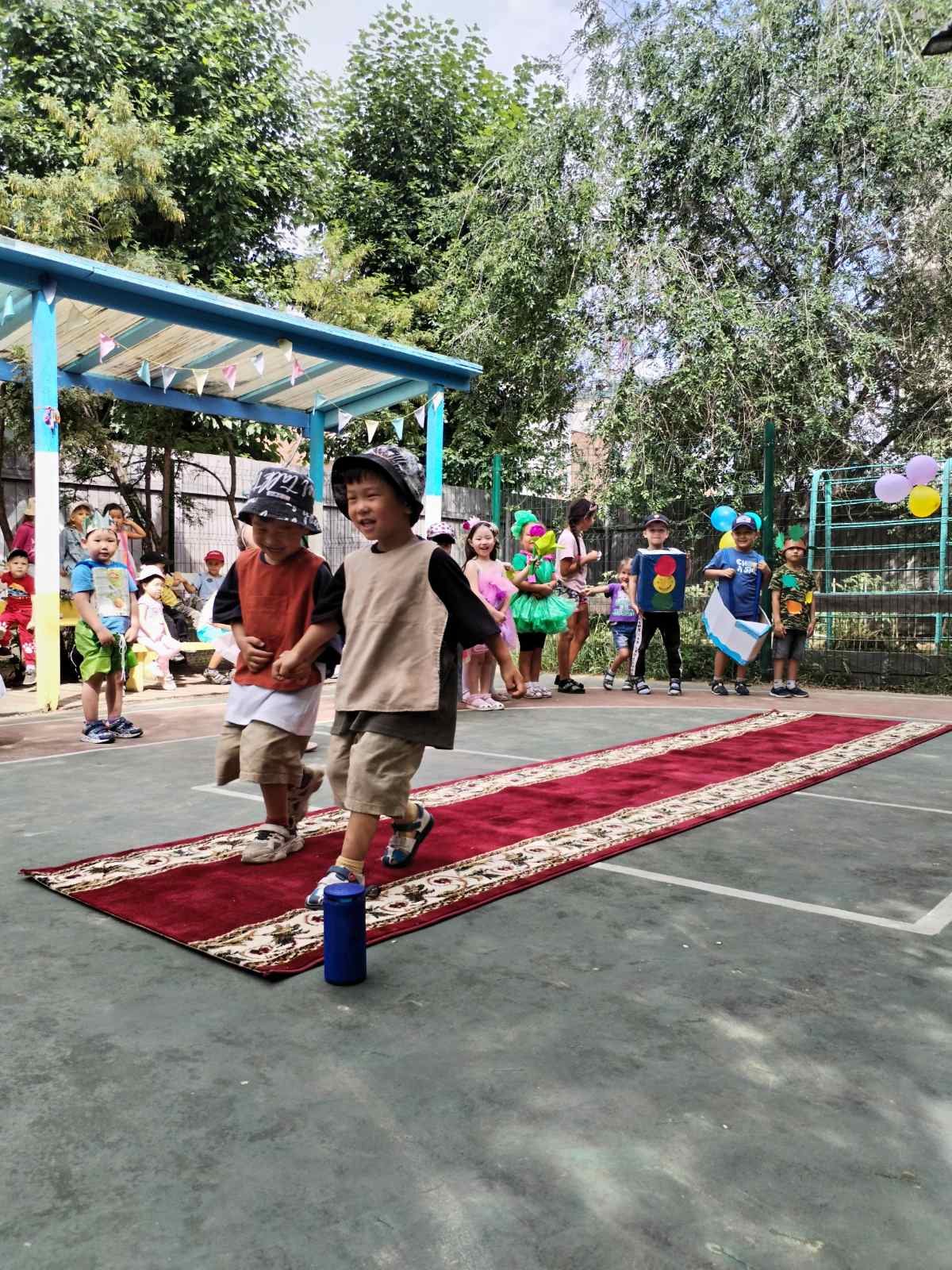 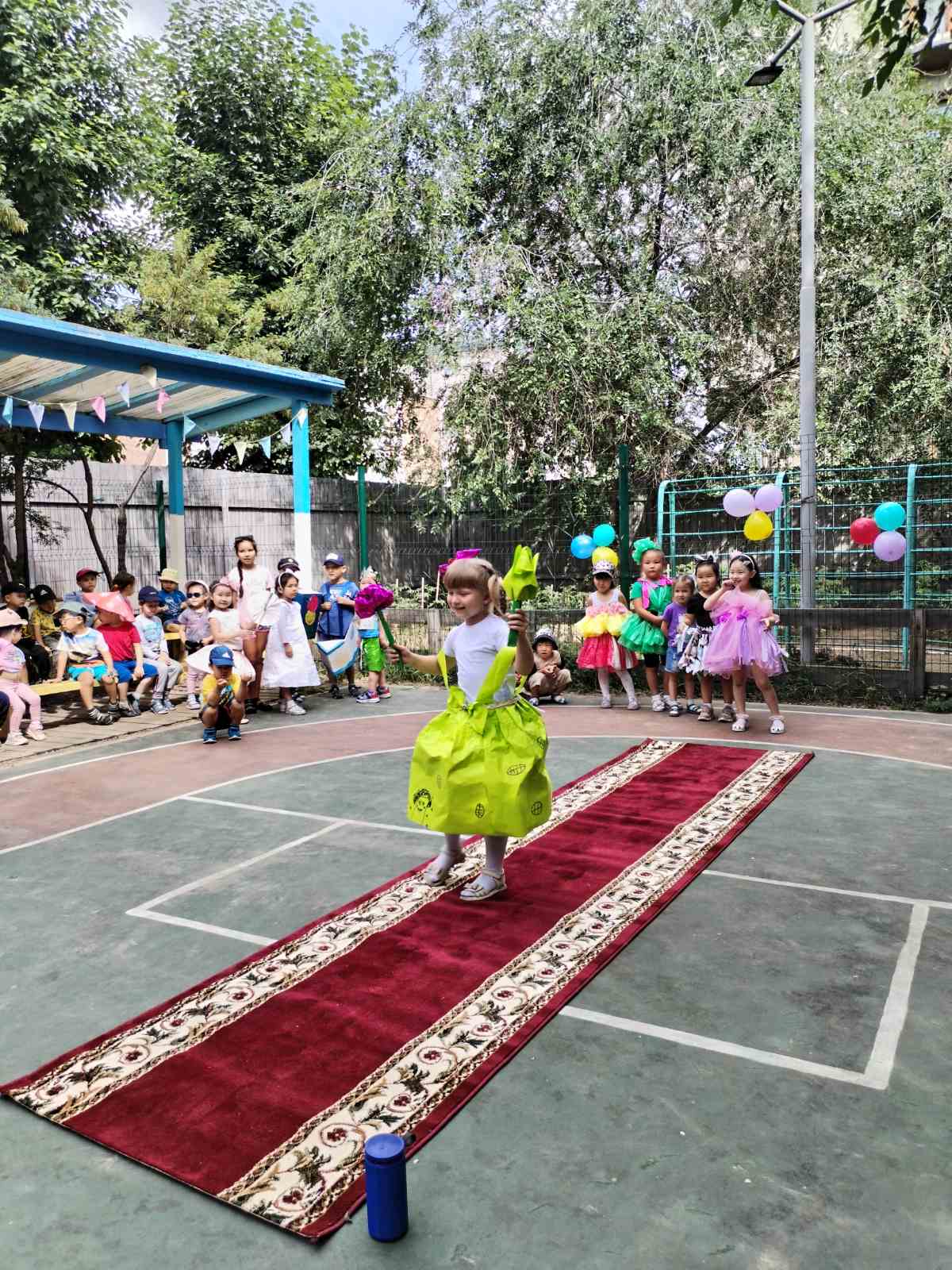 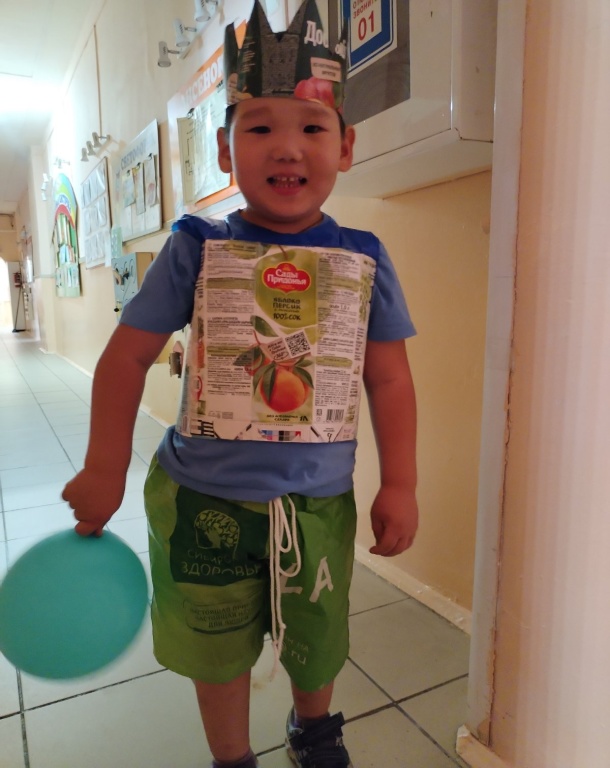 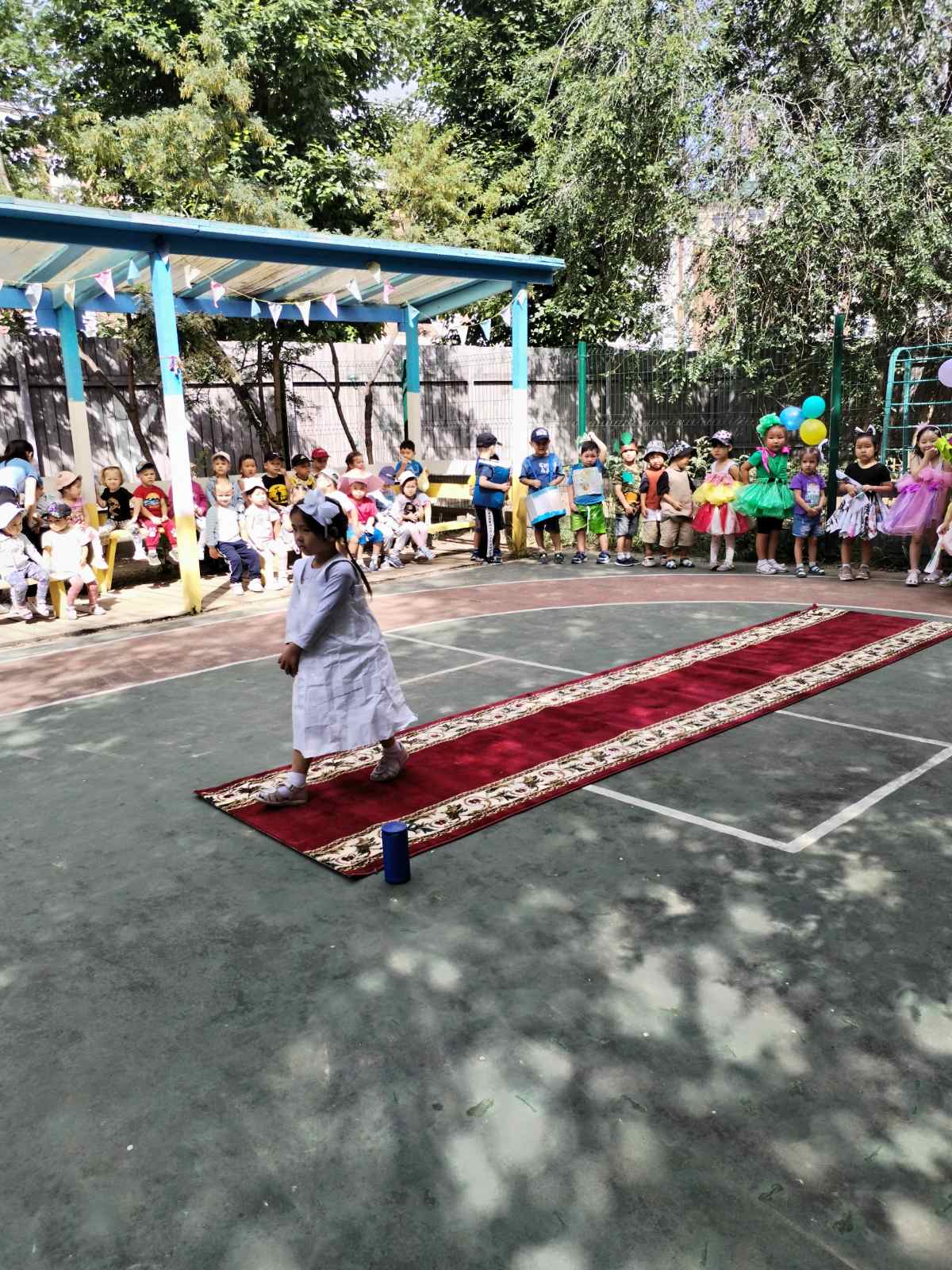 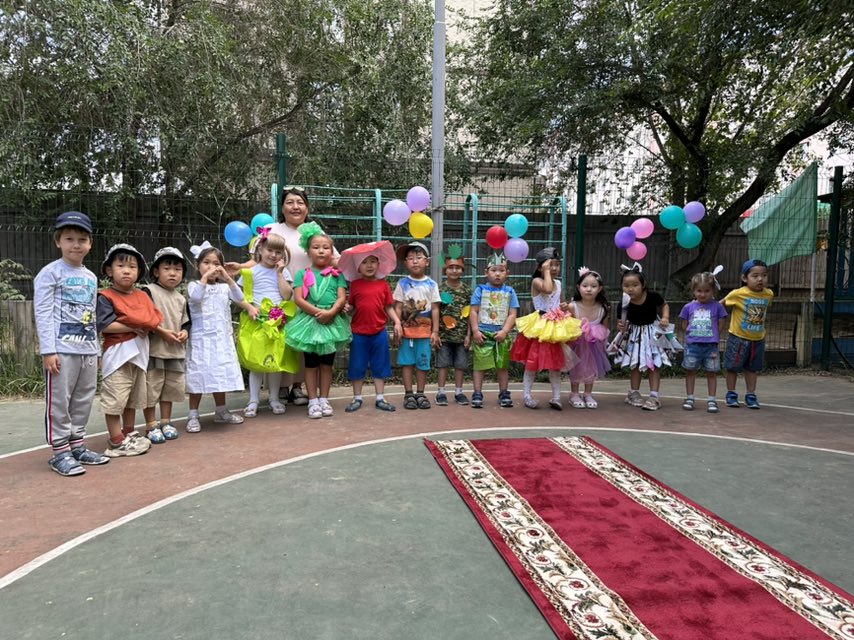 Изучали  круговорот  воды в природе
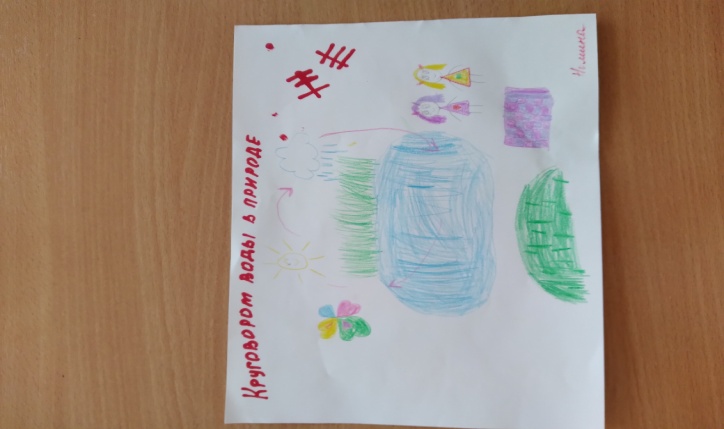 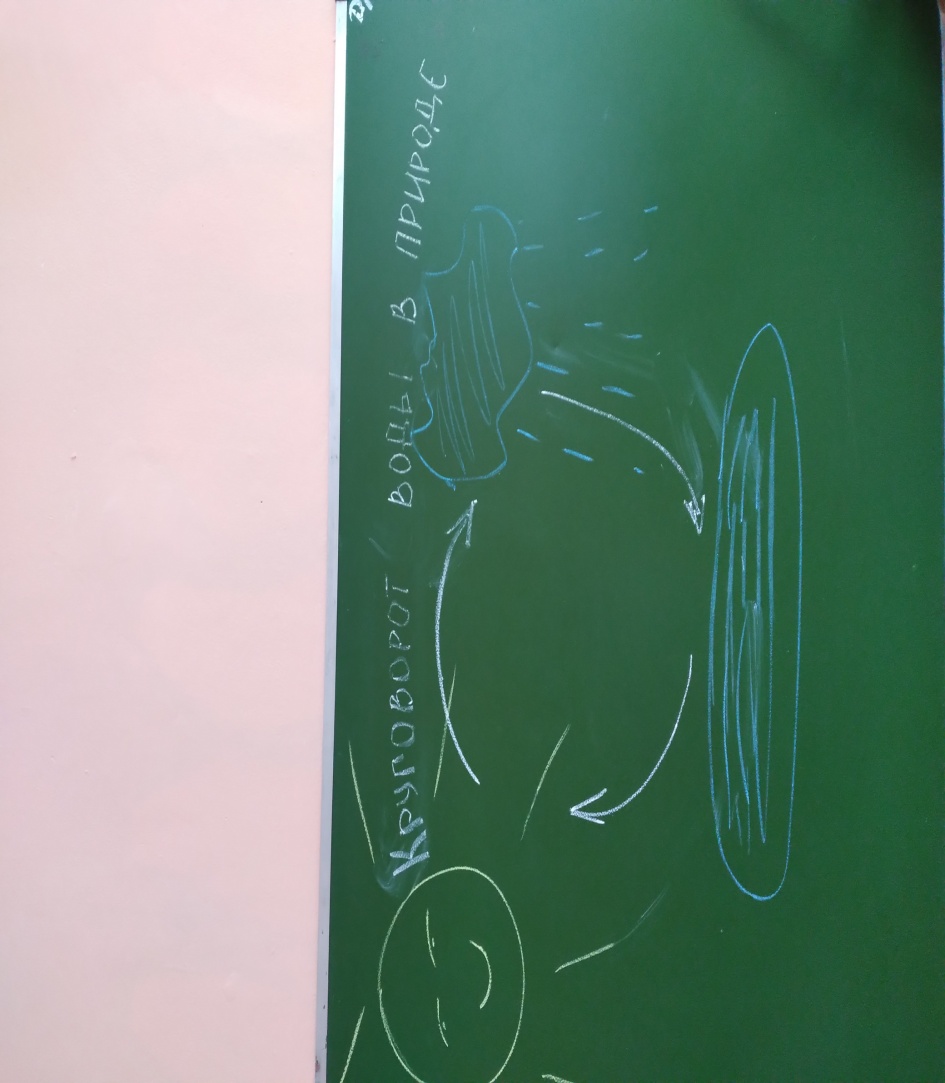 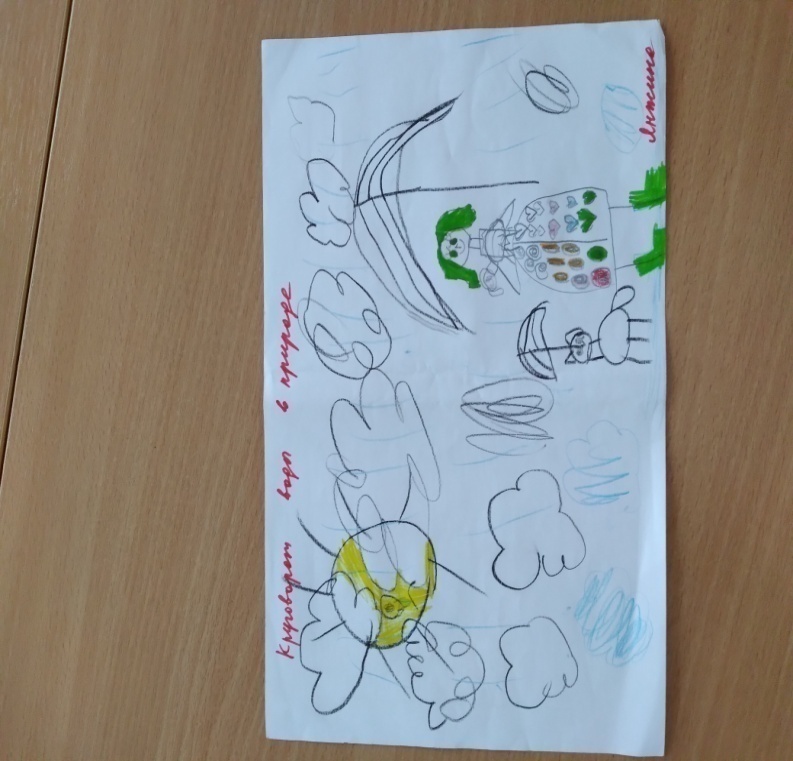 Наблюдали за направлением ветра
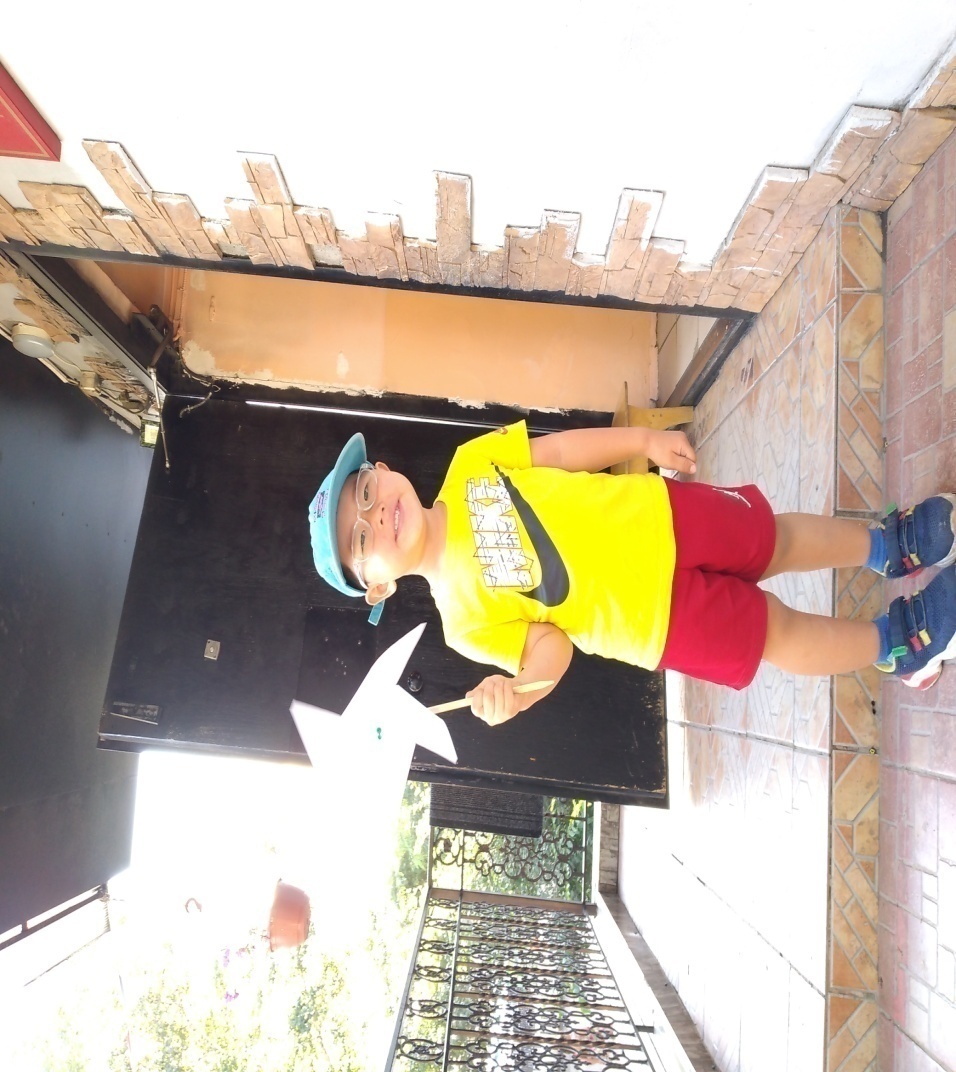 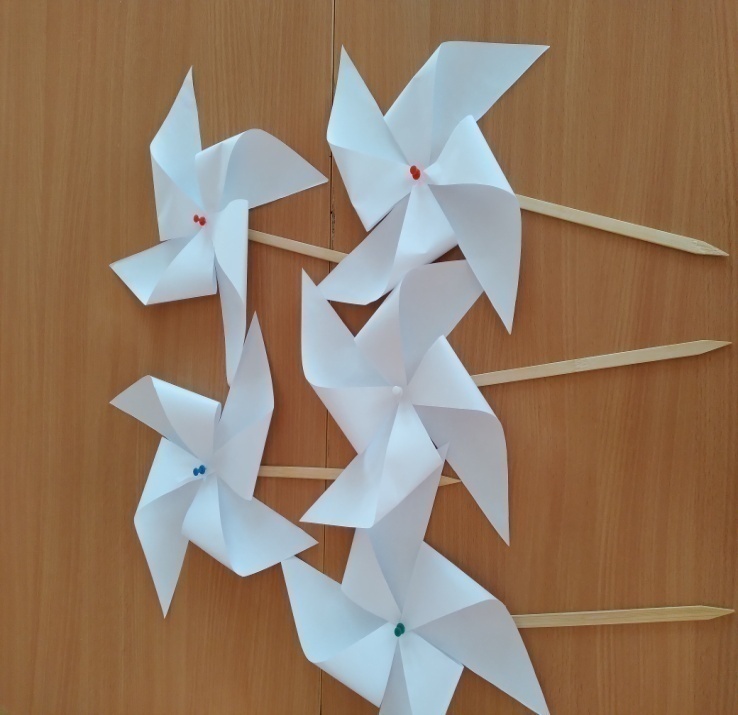 Отправлялись в кругосветное путешествие
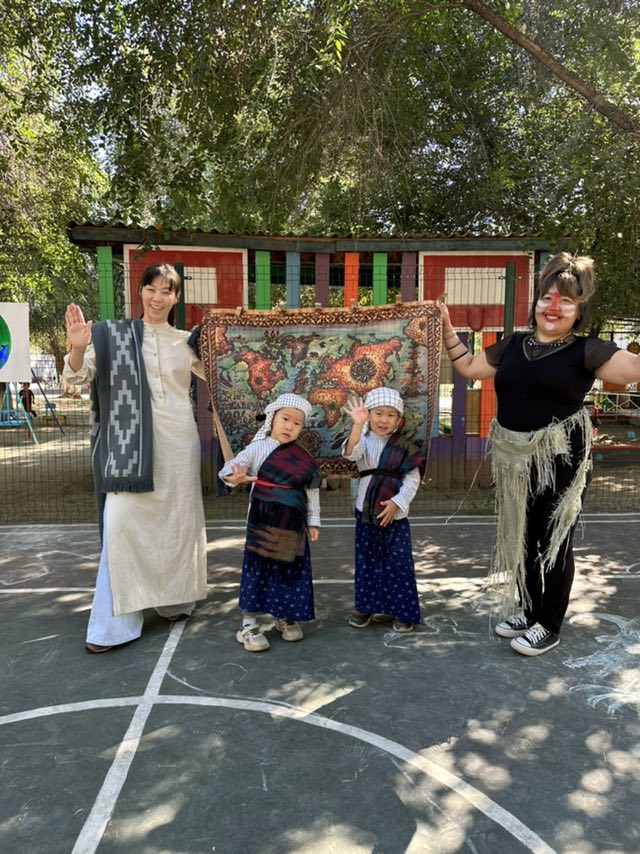 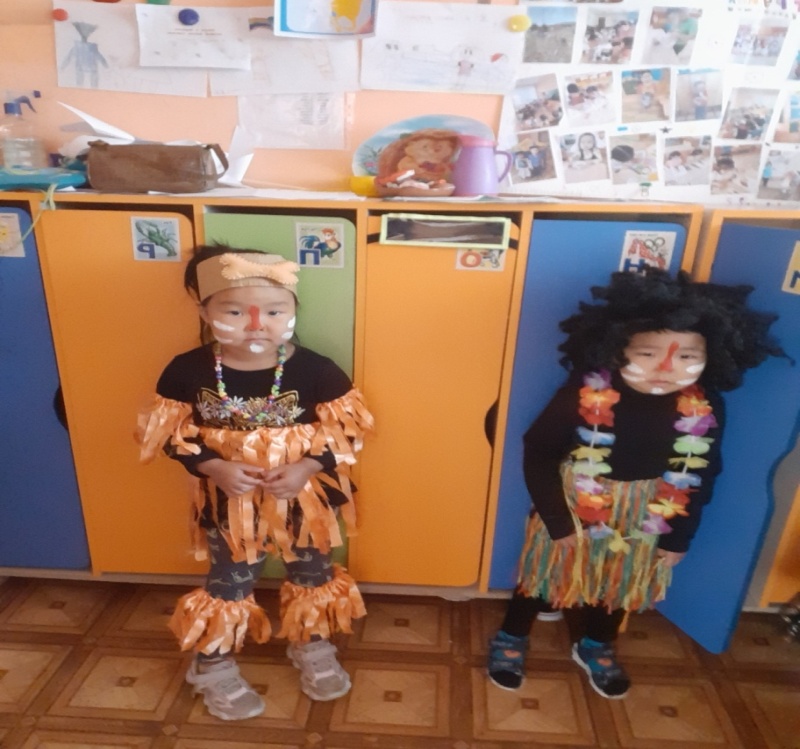 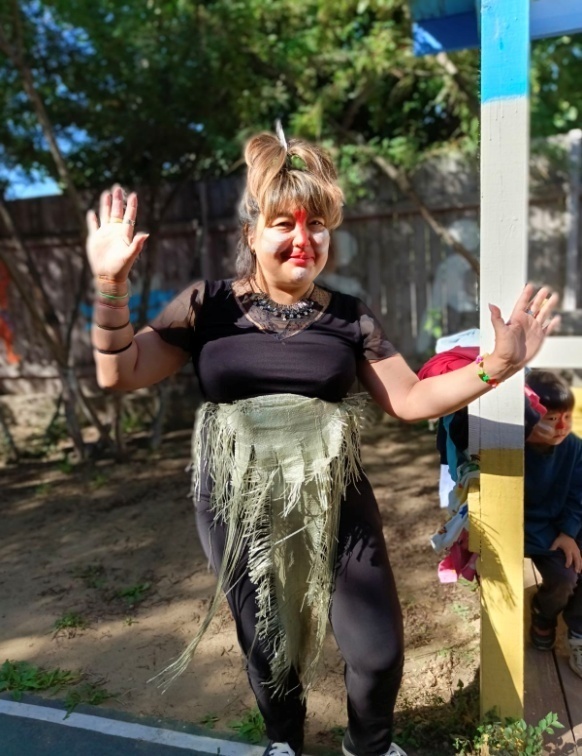 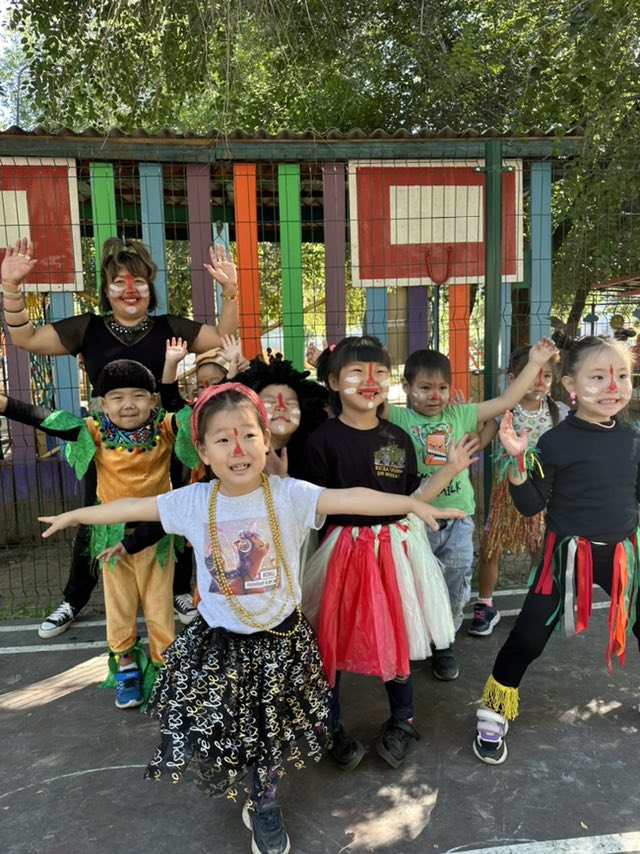 Работали над проектами «Наш любимый детский сад»,                                               «Лето красное», «Мой замок из песка»
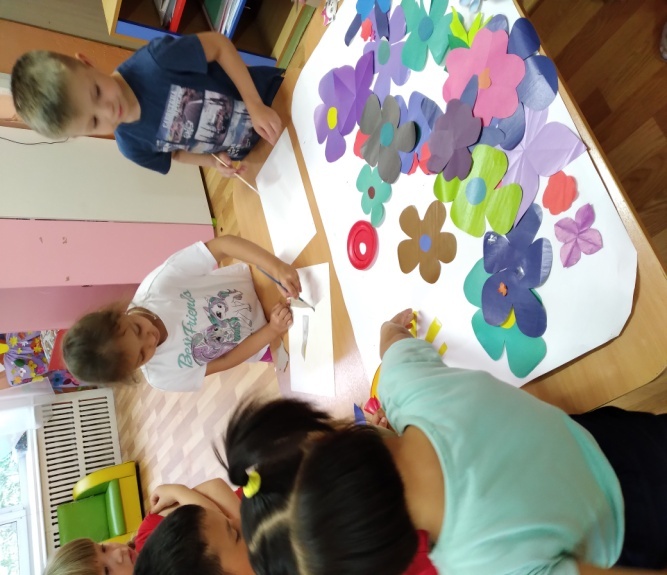 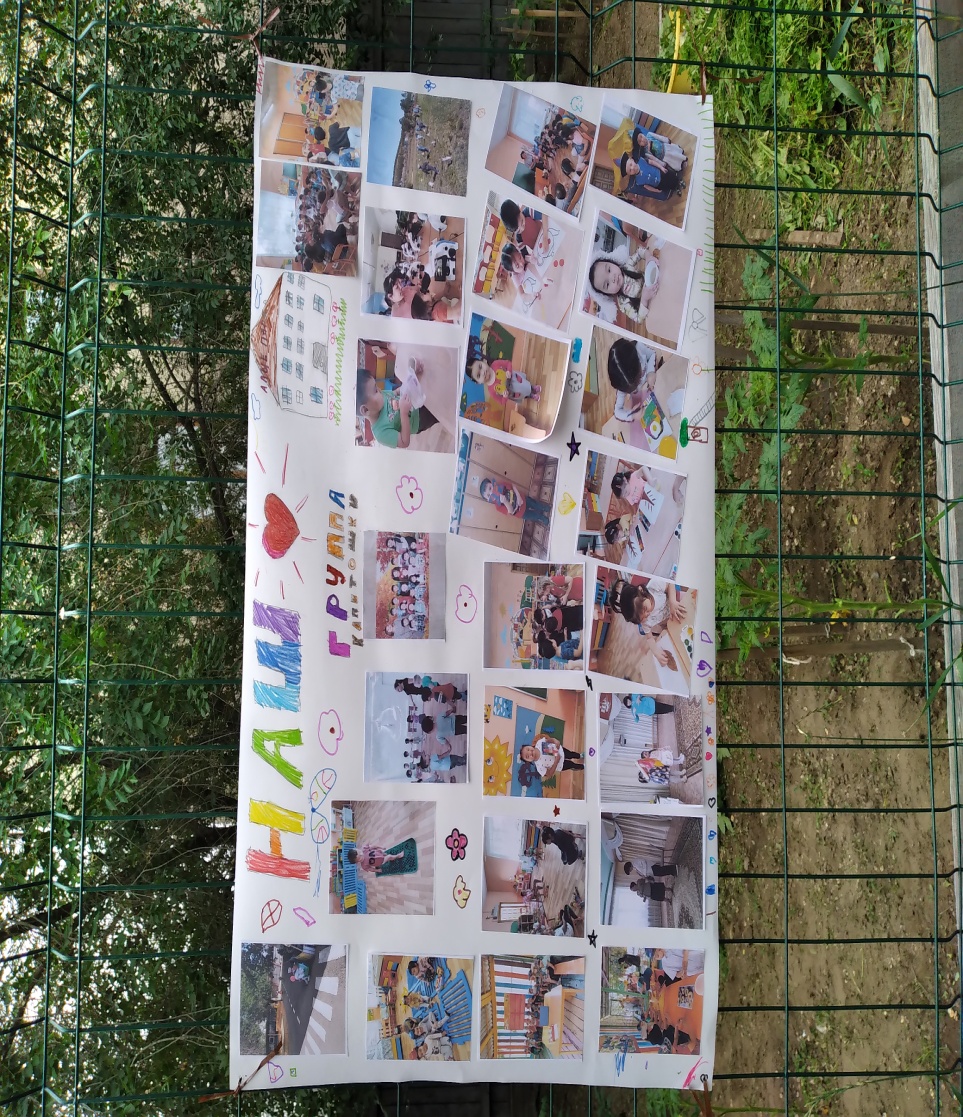 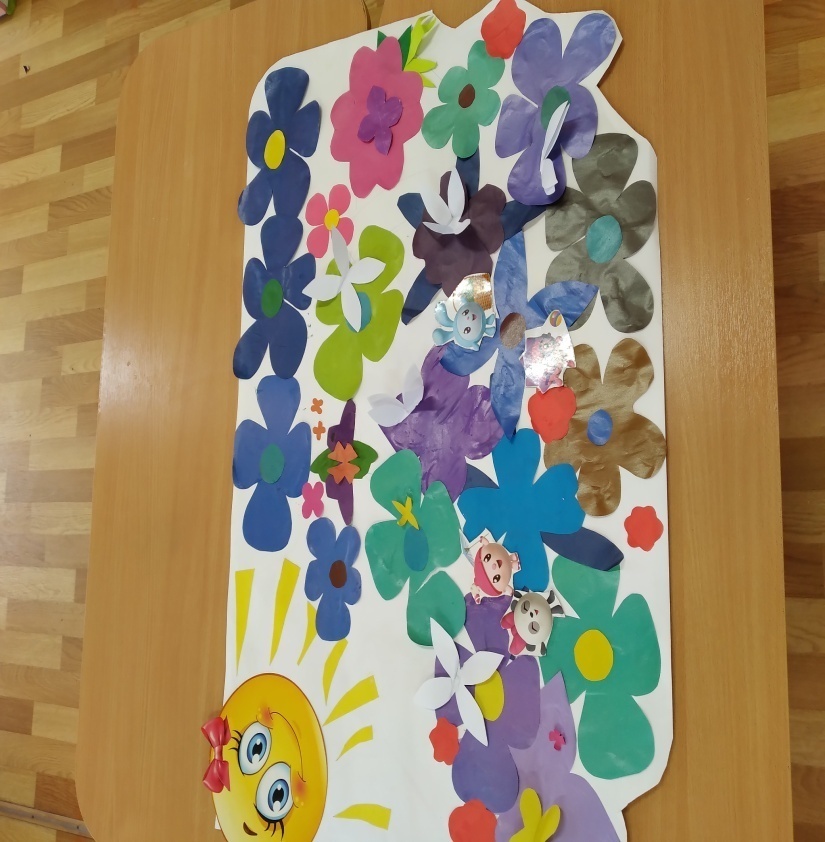 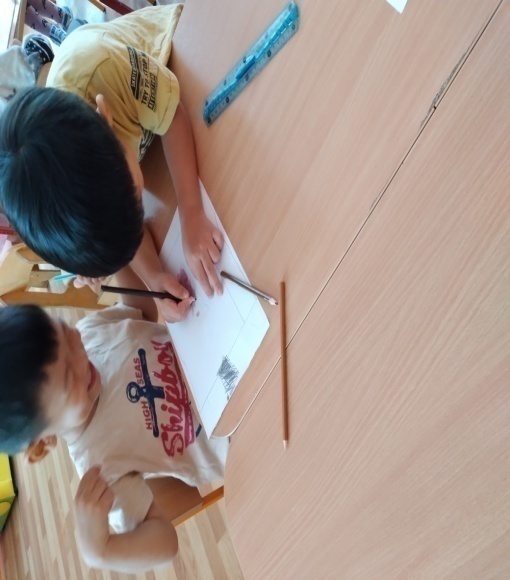 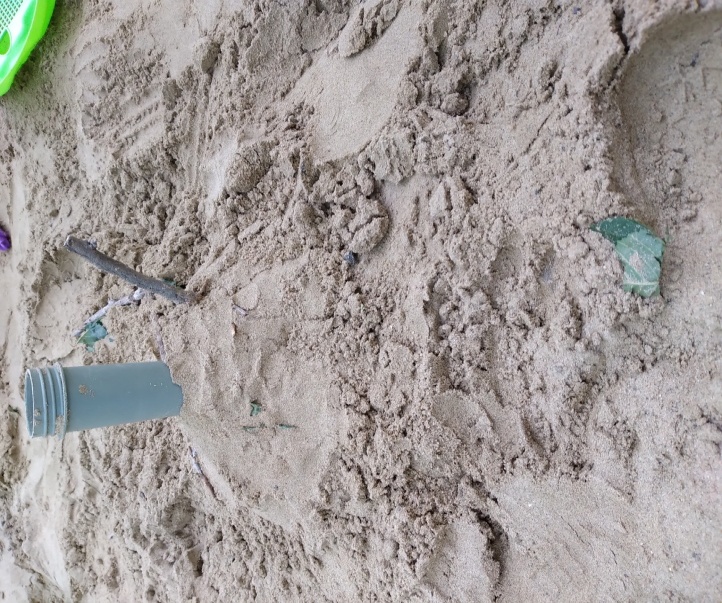 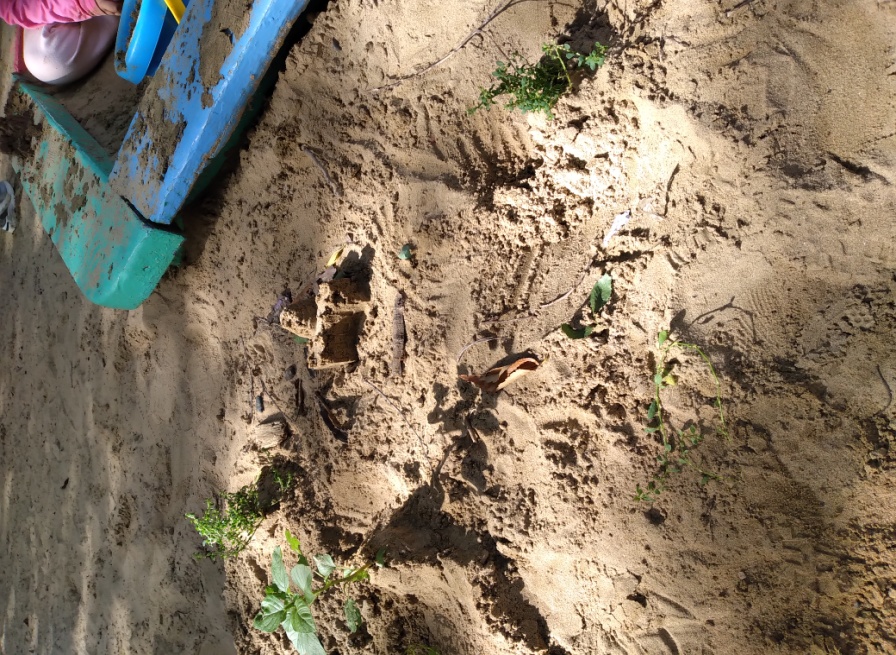 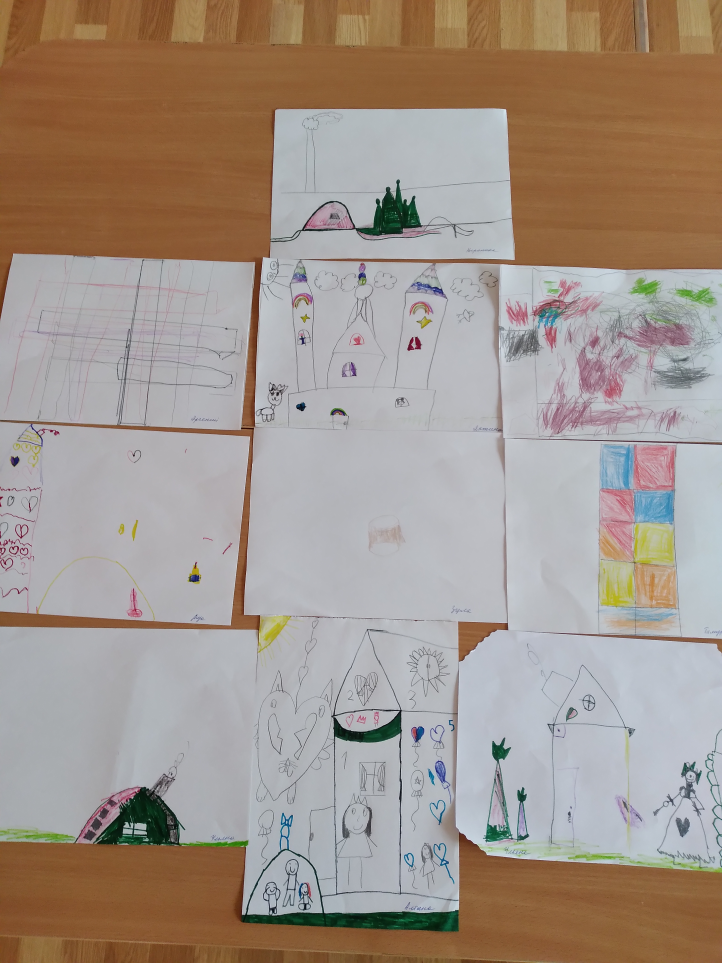 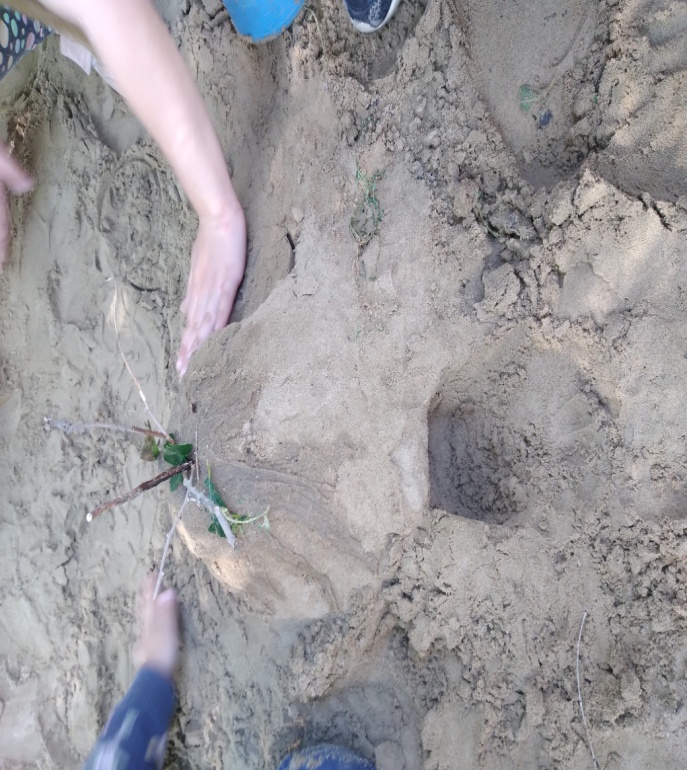 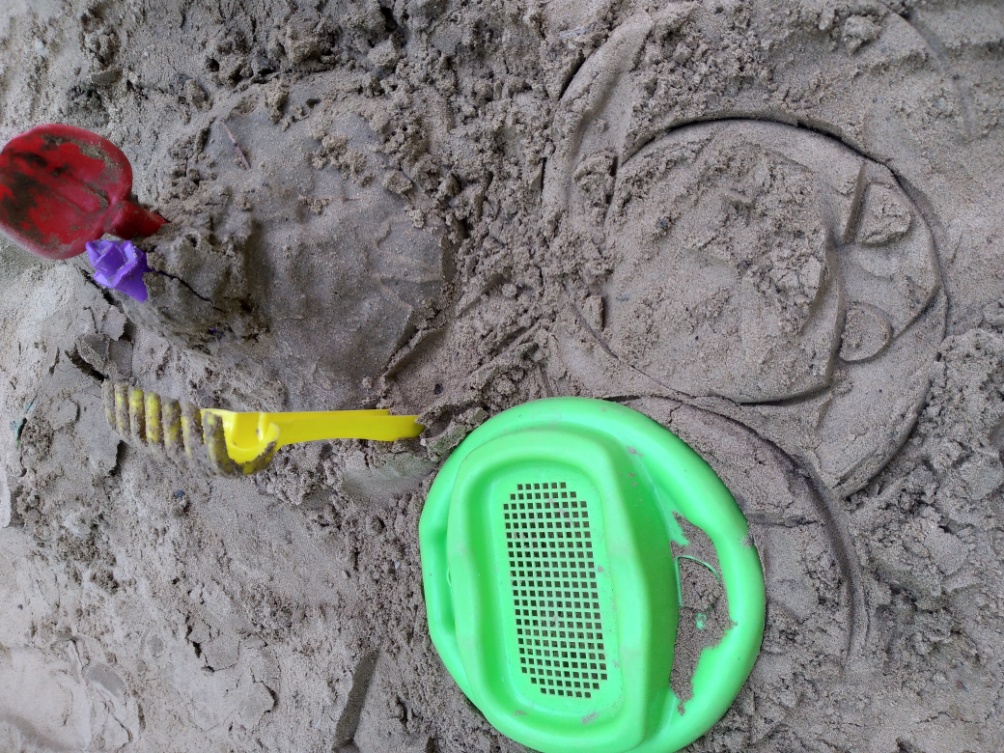 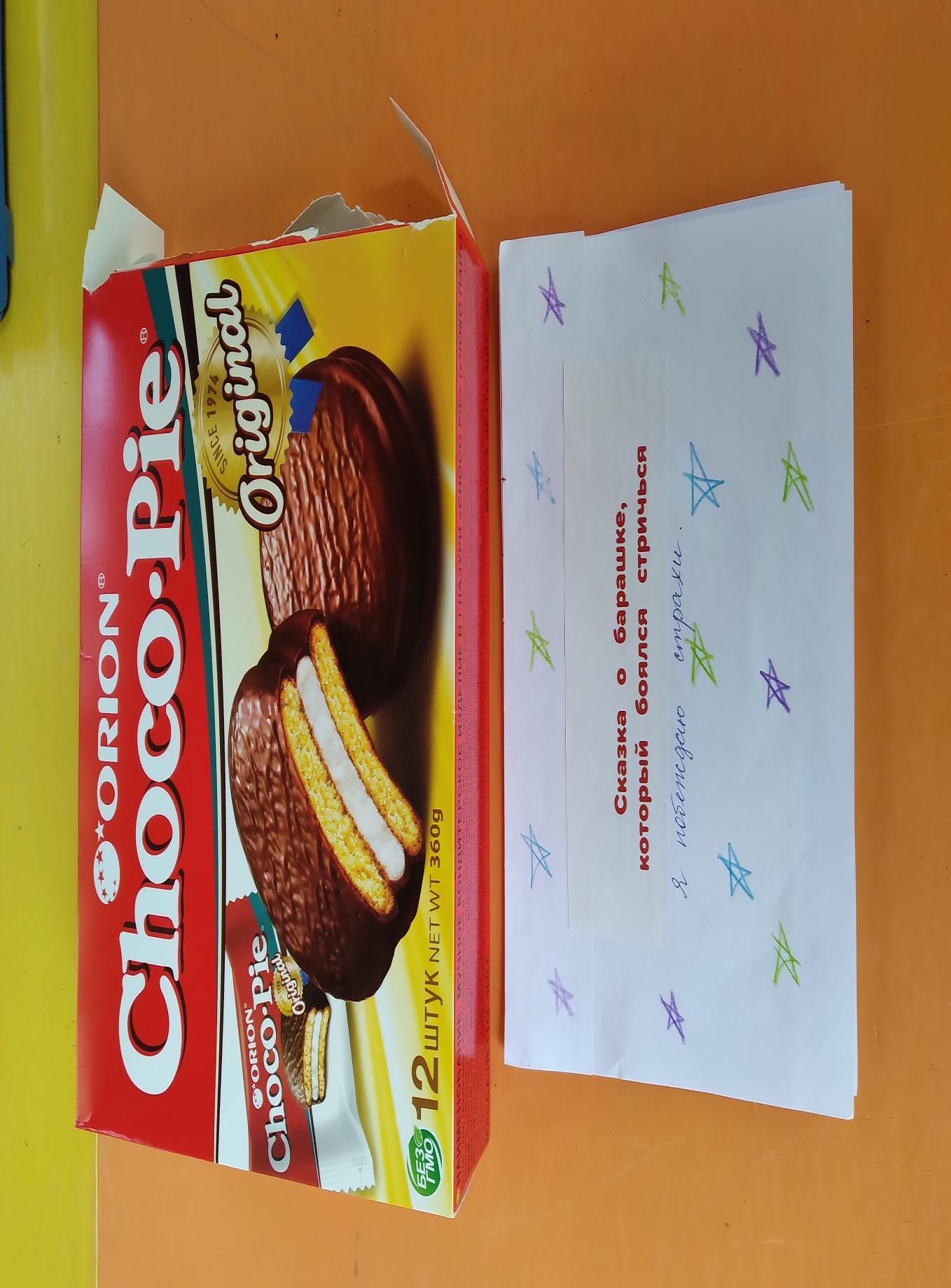 Сочиняли сказки
Верили в волшебство!
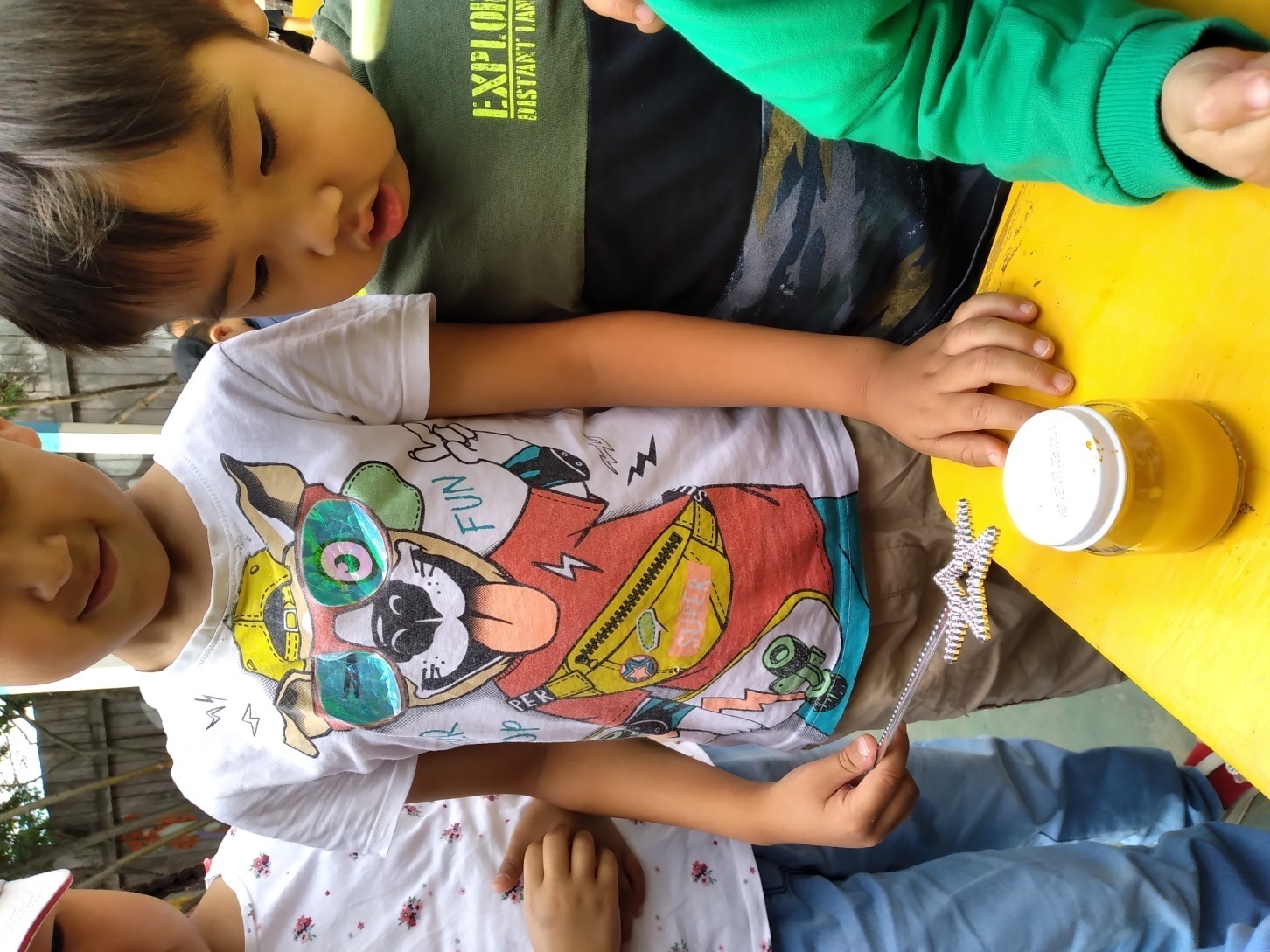 Ухаживали за цветами
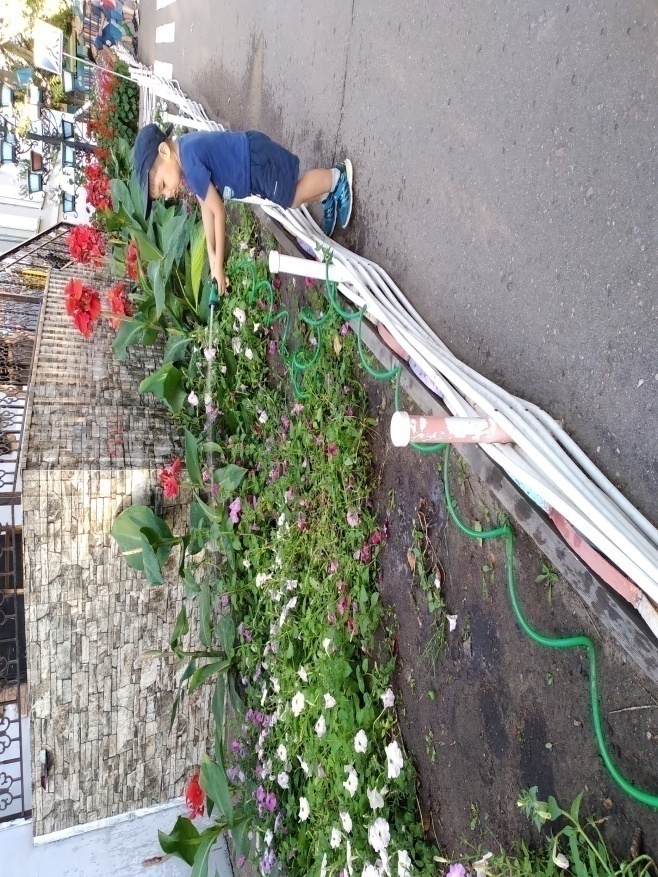 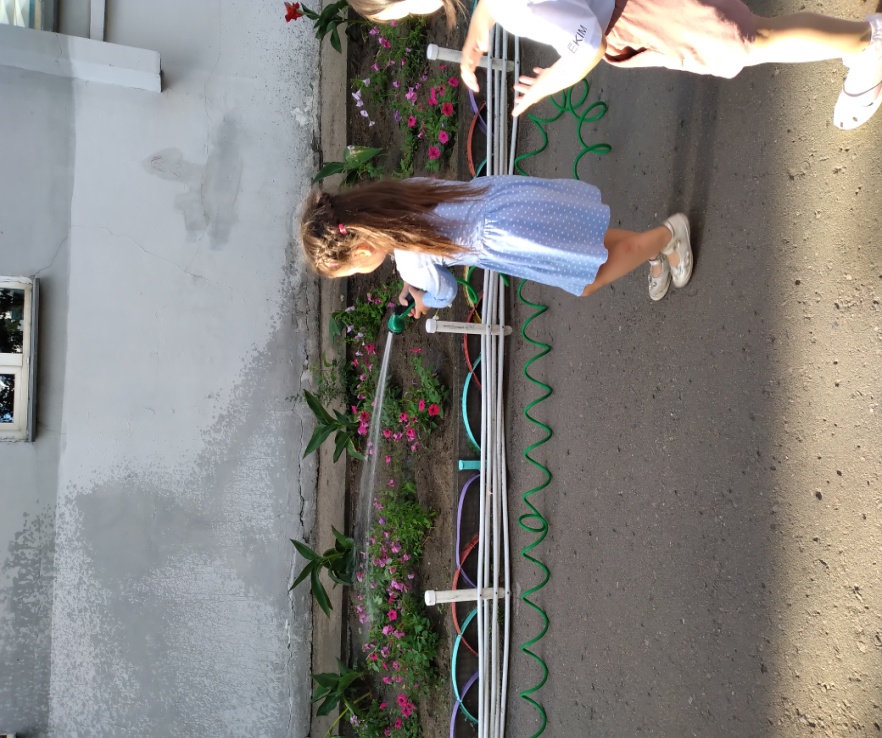 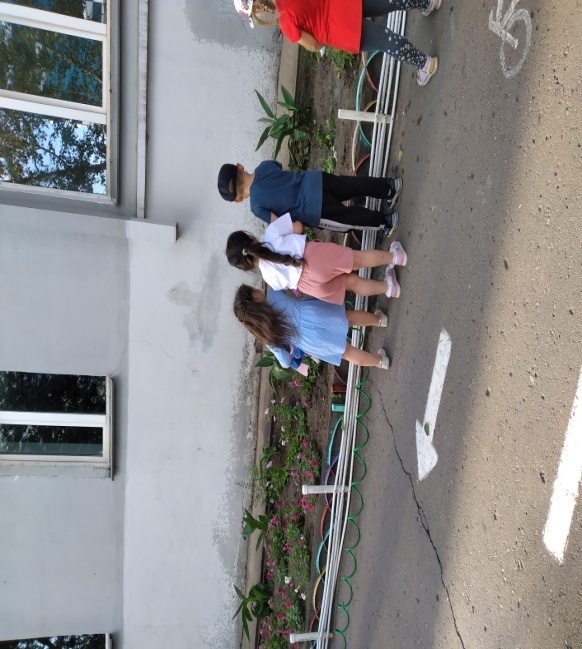 Получали  призы  и  грамоты!
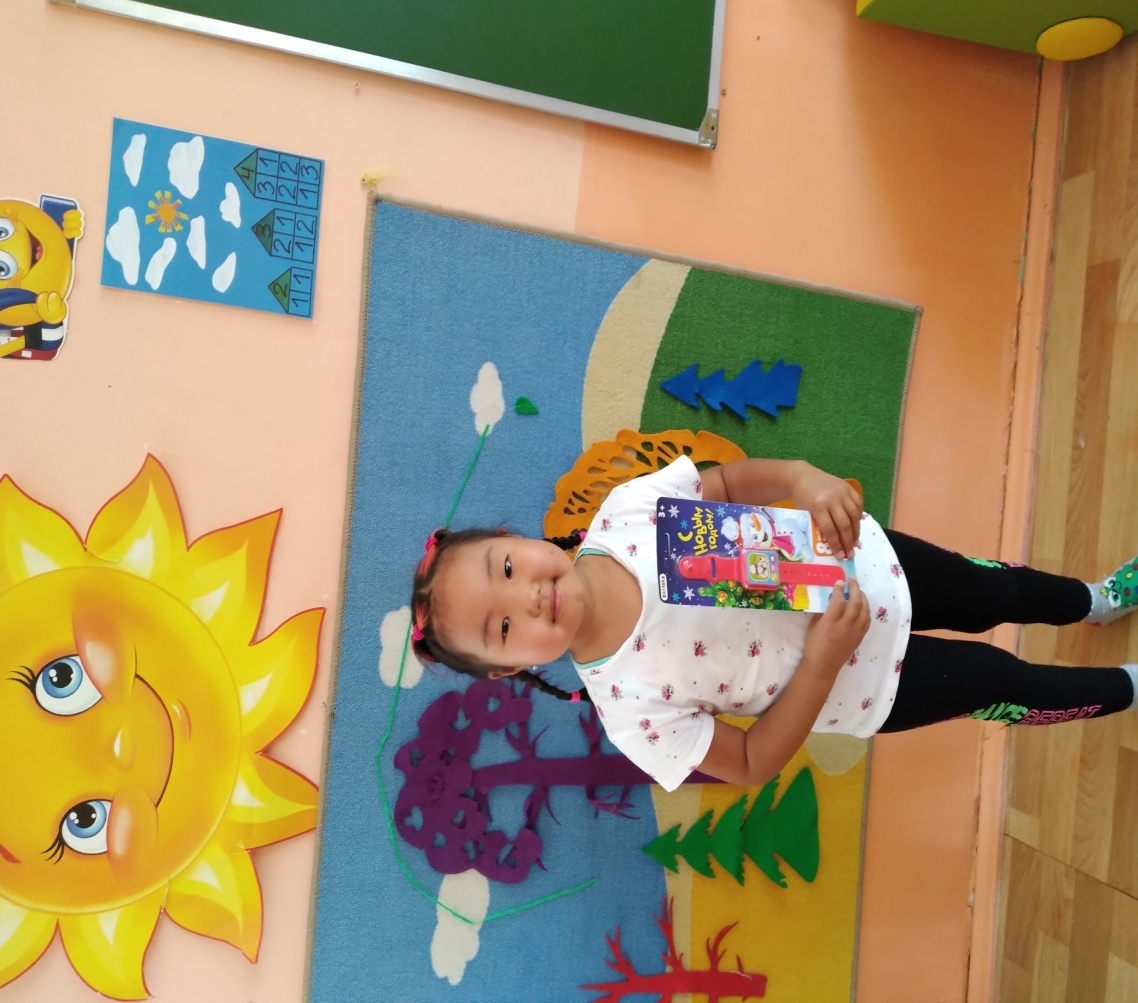 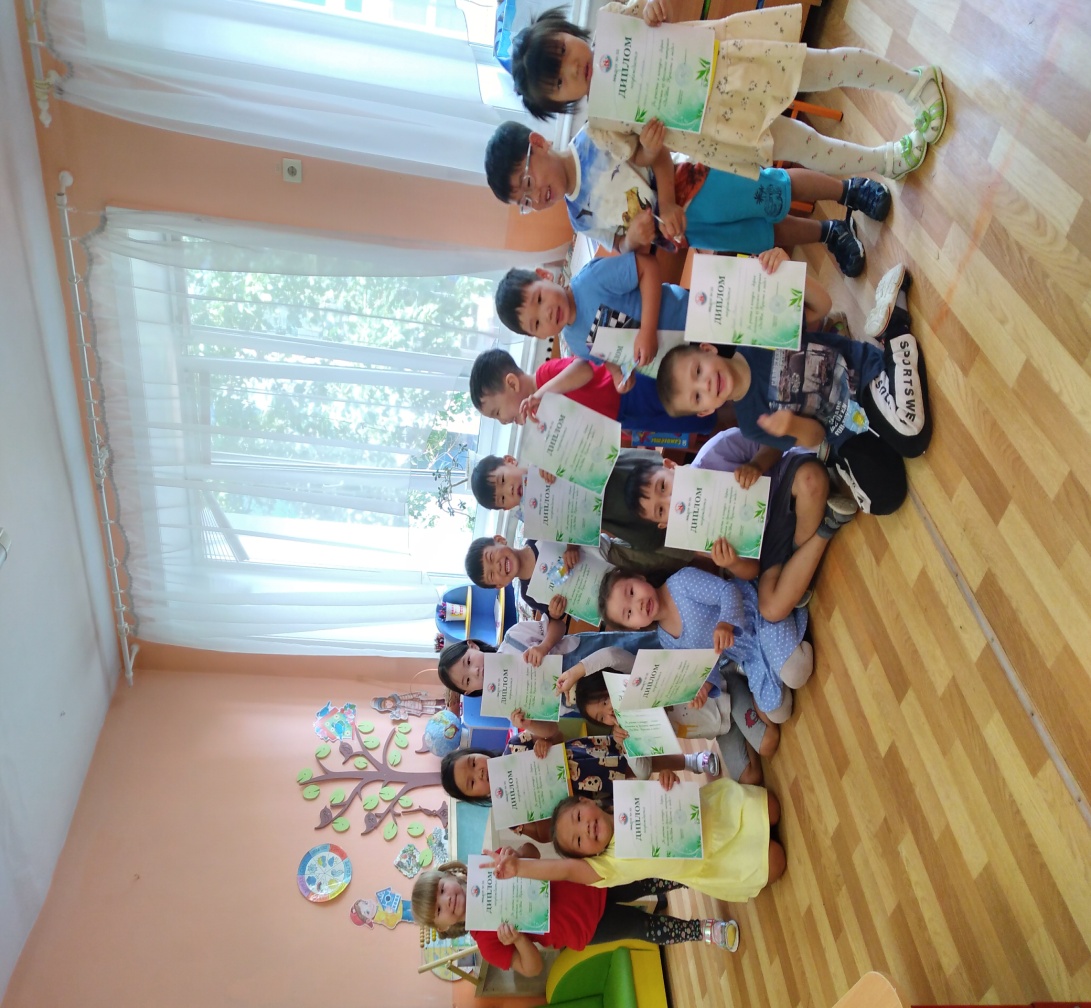 И, конечно, мы подружились!
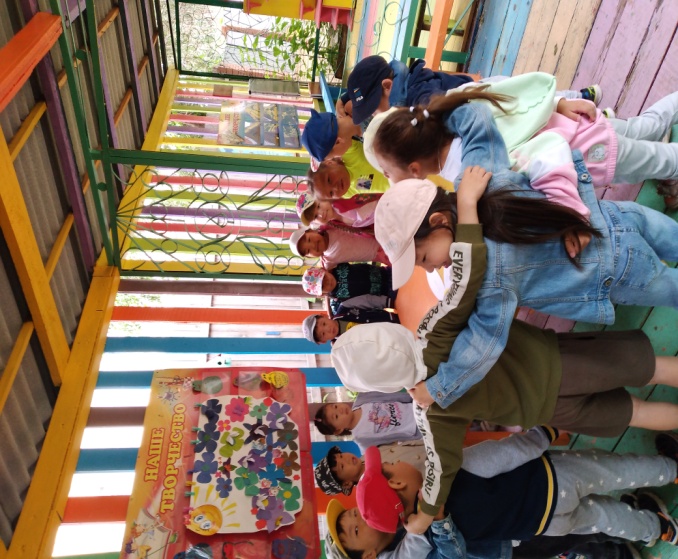 Ожидаемые результаты
Повышение функциональных возможностей организма ;
    Снижение заболеваемости, приобщение к ЗОЖ; Обогащение знаний детей, повышение их интереса к окружающему миру, творчеству, познанию, исследовательской деятельности; 
   Развитие интереса к природе, положительных эмоциональных отношений, желание беречь природу и заботиться о ней;
  Развитие умения выражать себя в музыкальной, театрализованной деятельности; 
  Повышение эмоционального благополучия детей.
Моя тема самообразования  «Формирование социально-коммуникативных навыков и компетенций  через экологическую проектную деятельность»
 В 2022-2023 учебном году  работа проводилась  над проектом
        «Планета, экология и мы»
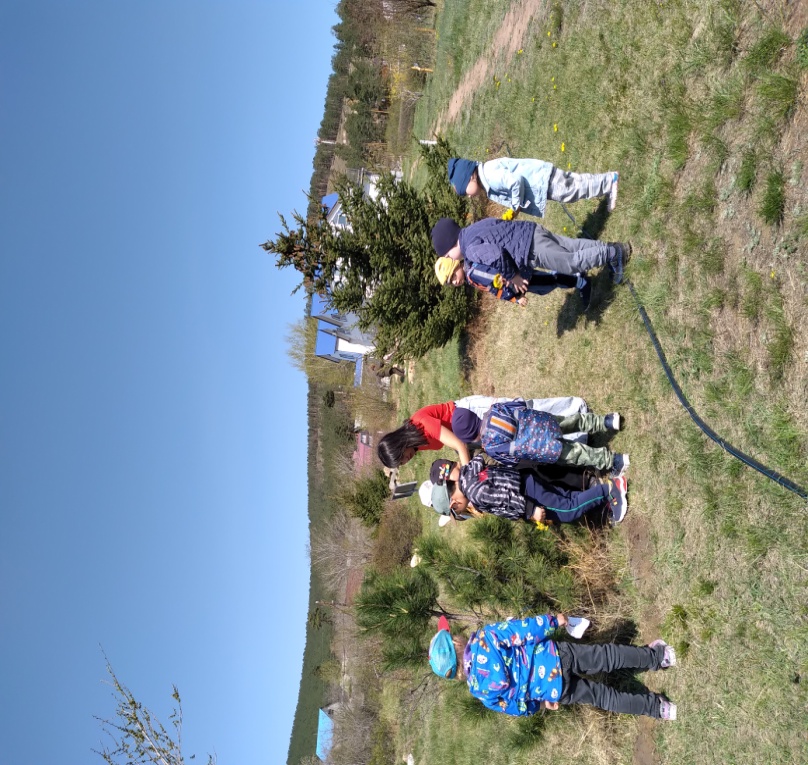 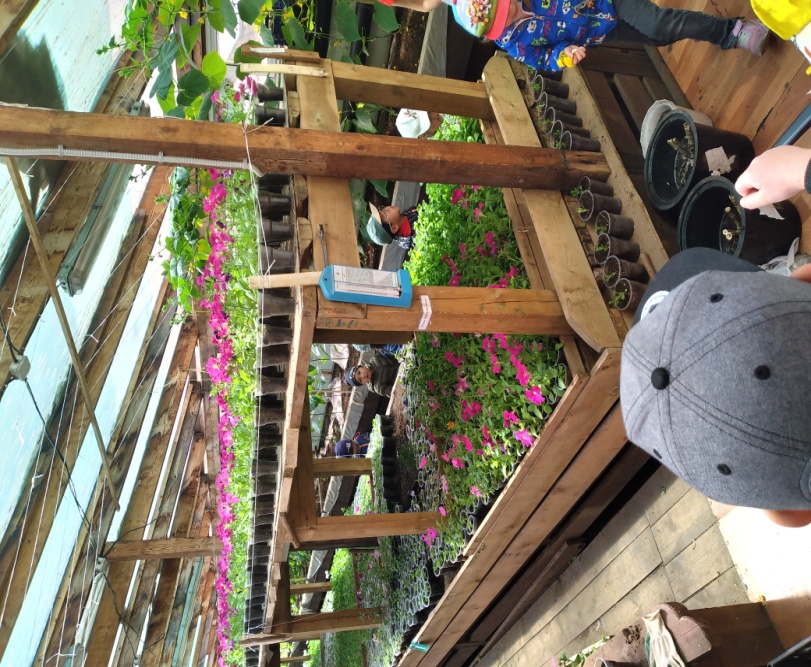 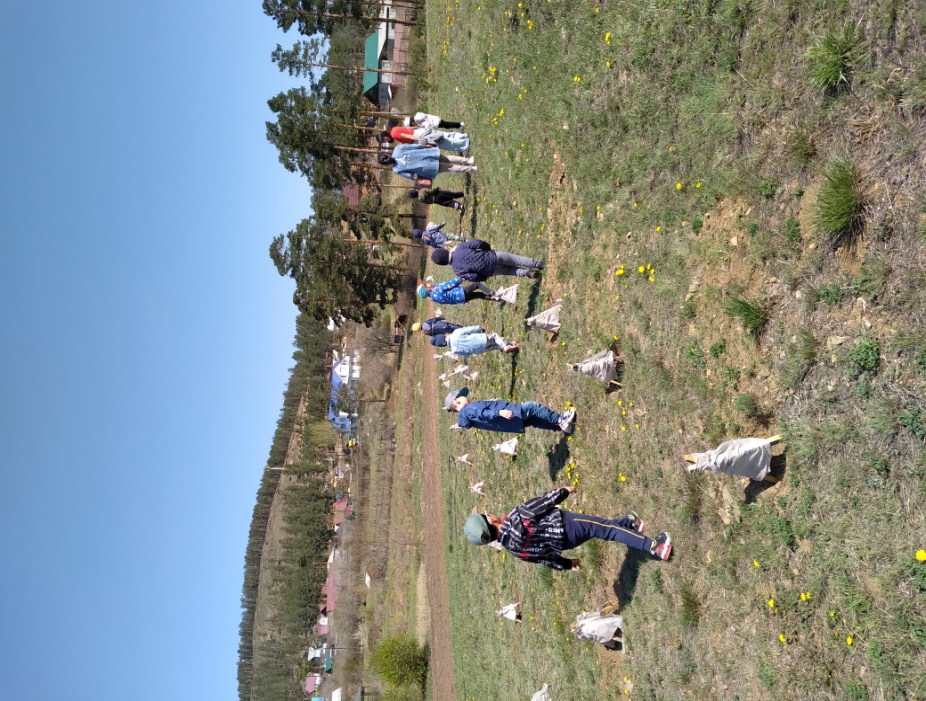 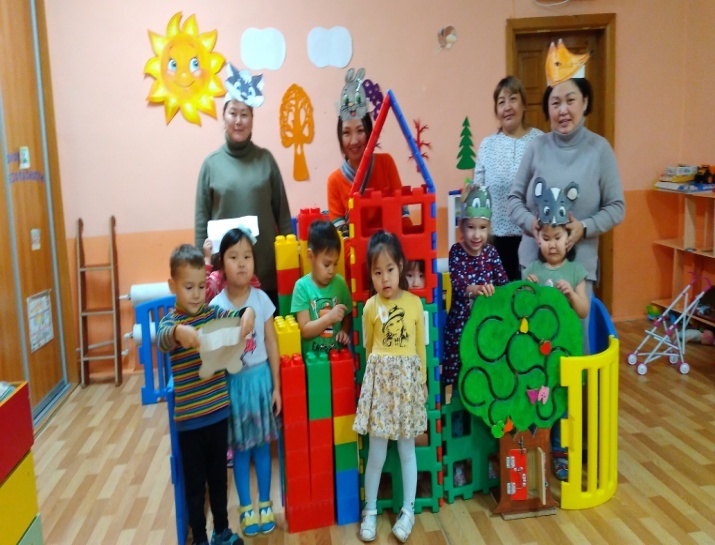 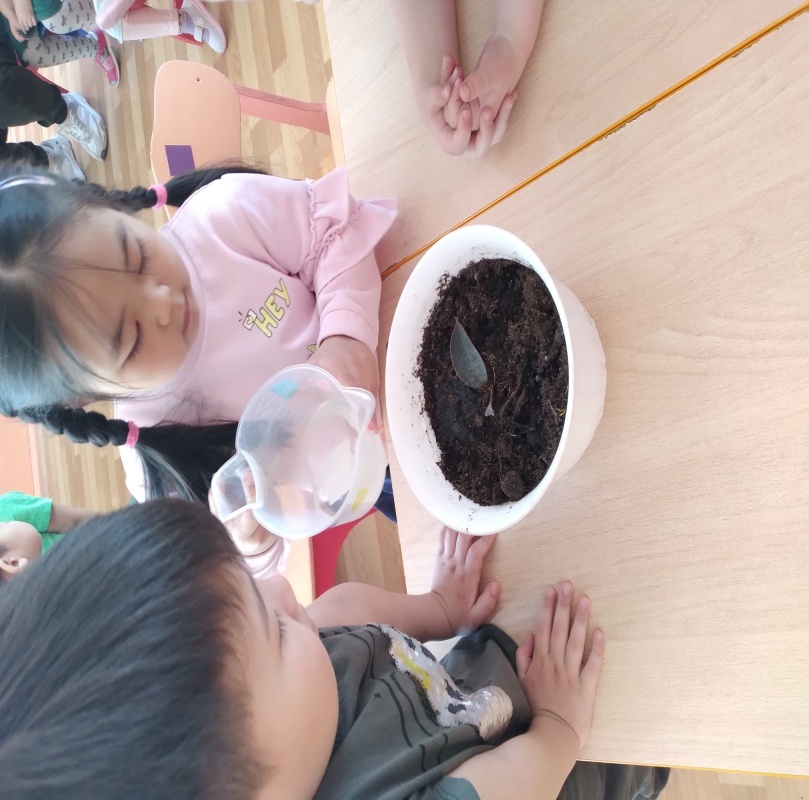 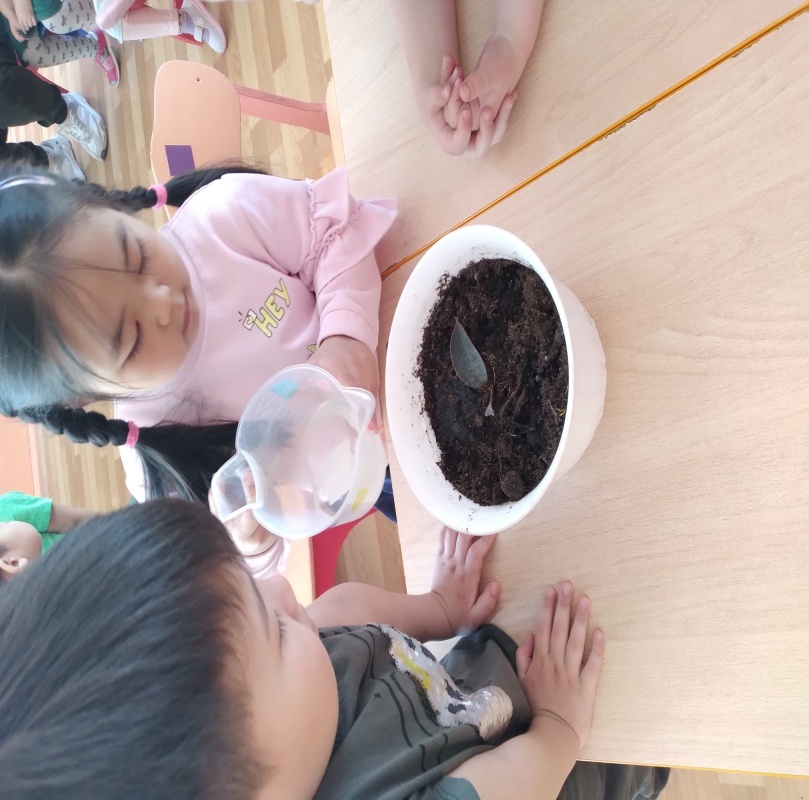 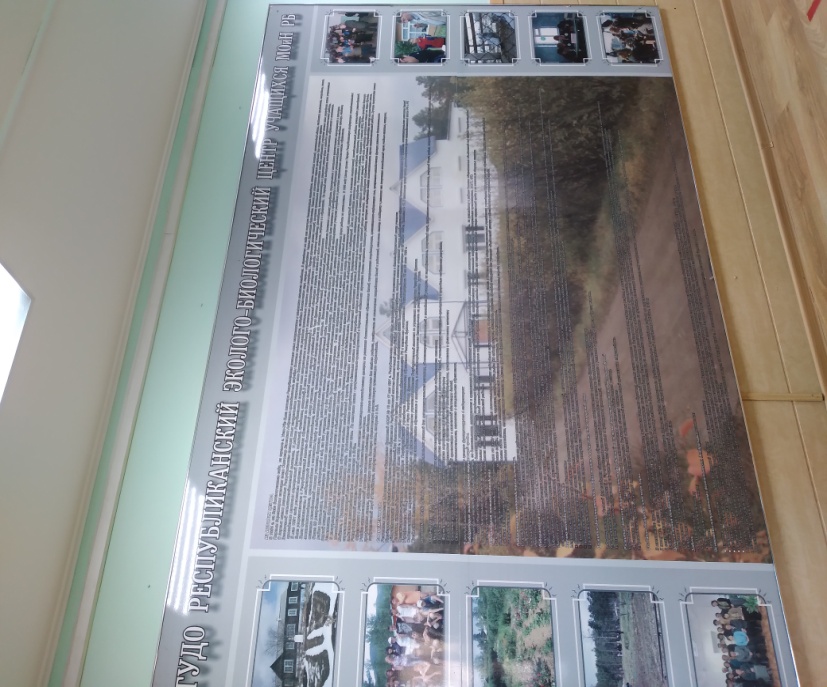 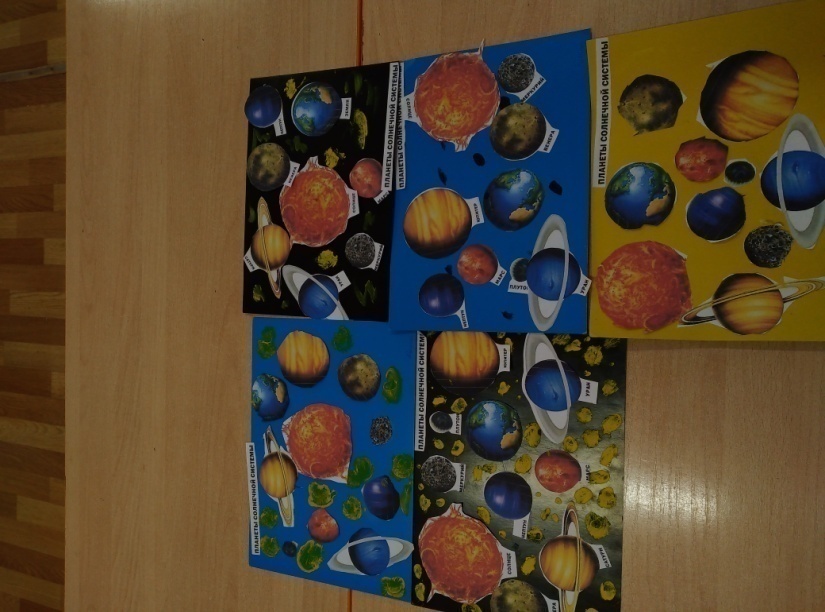 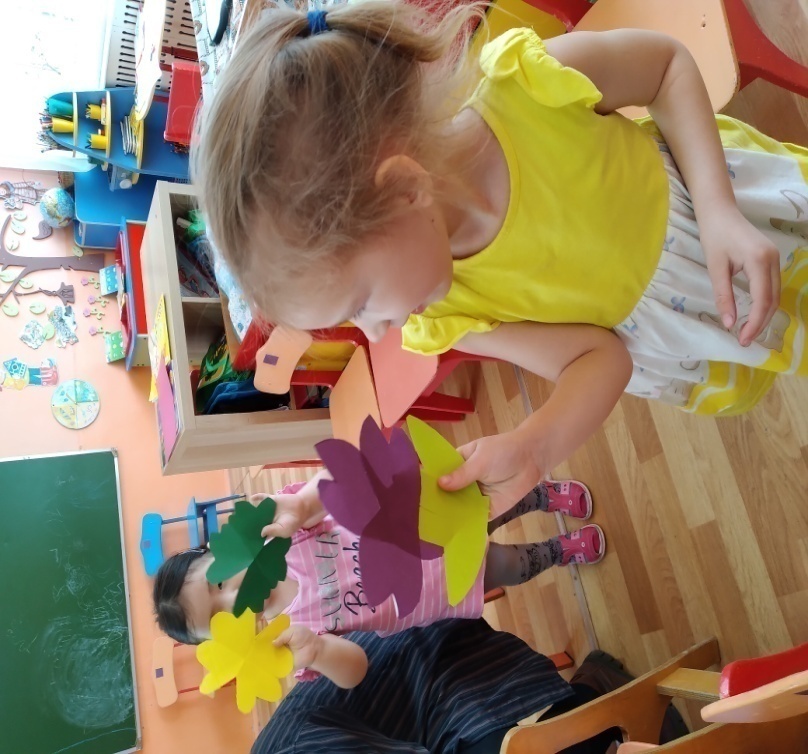 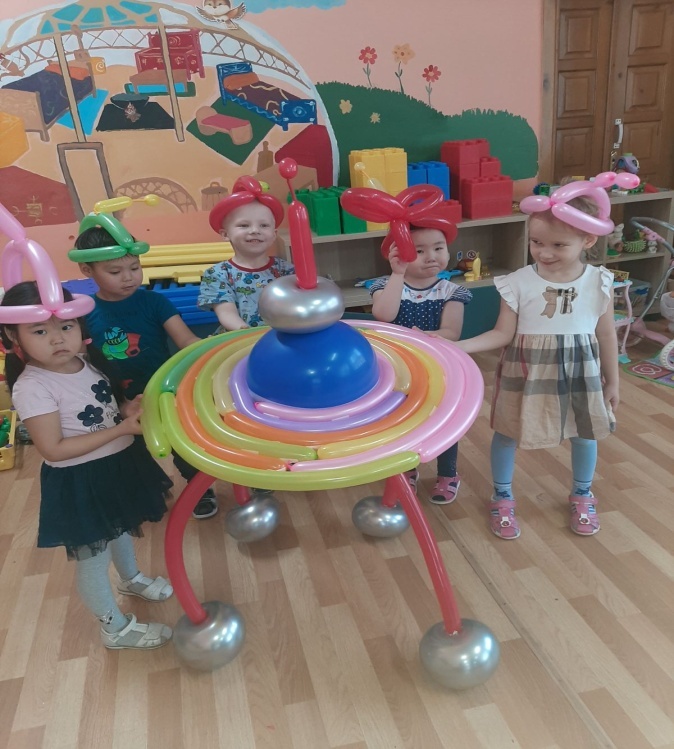 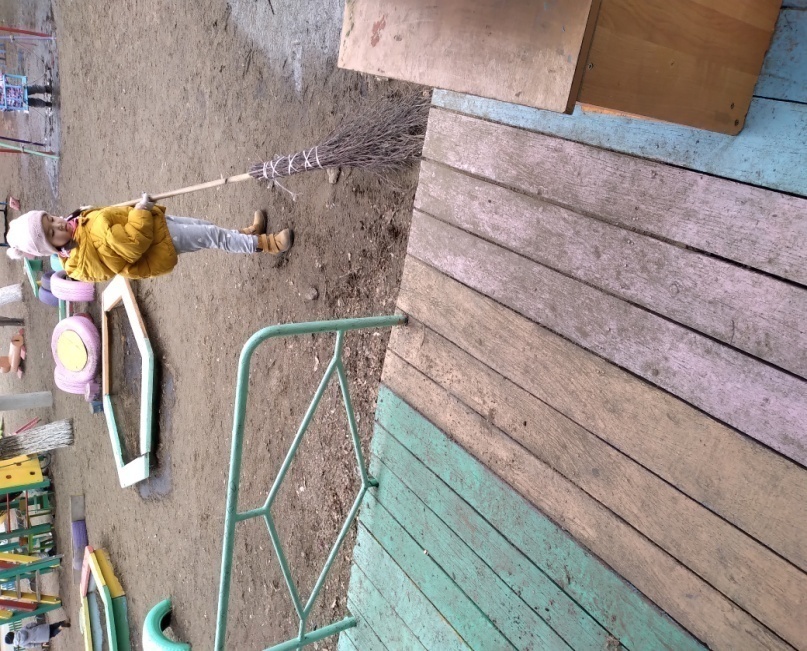 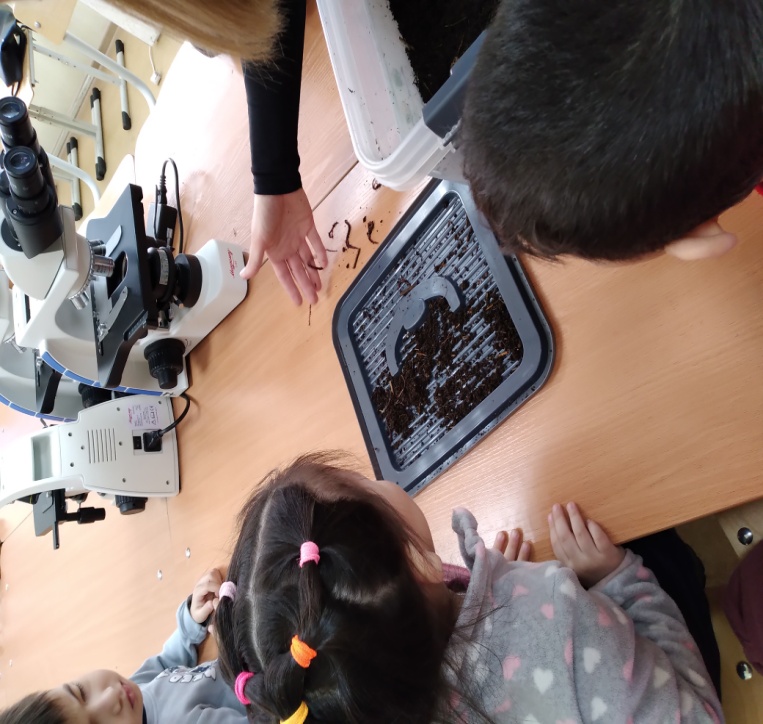 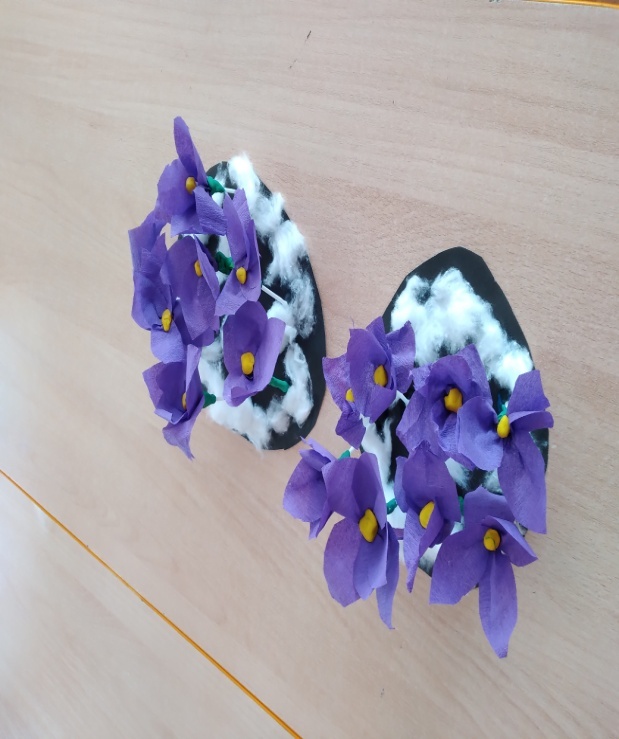 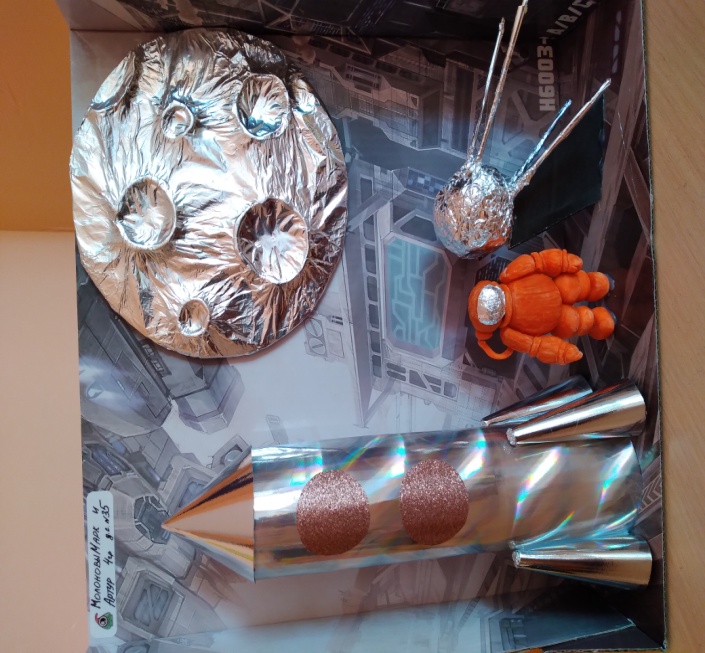 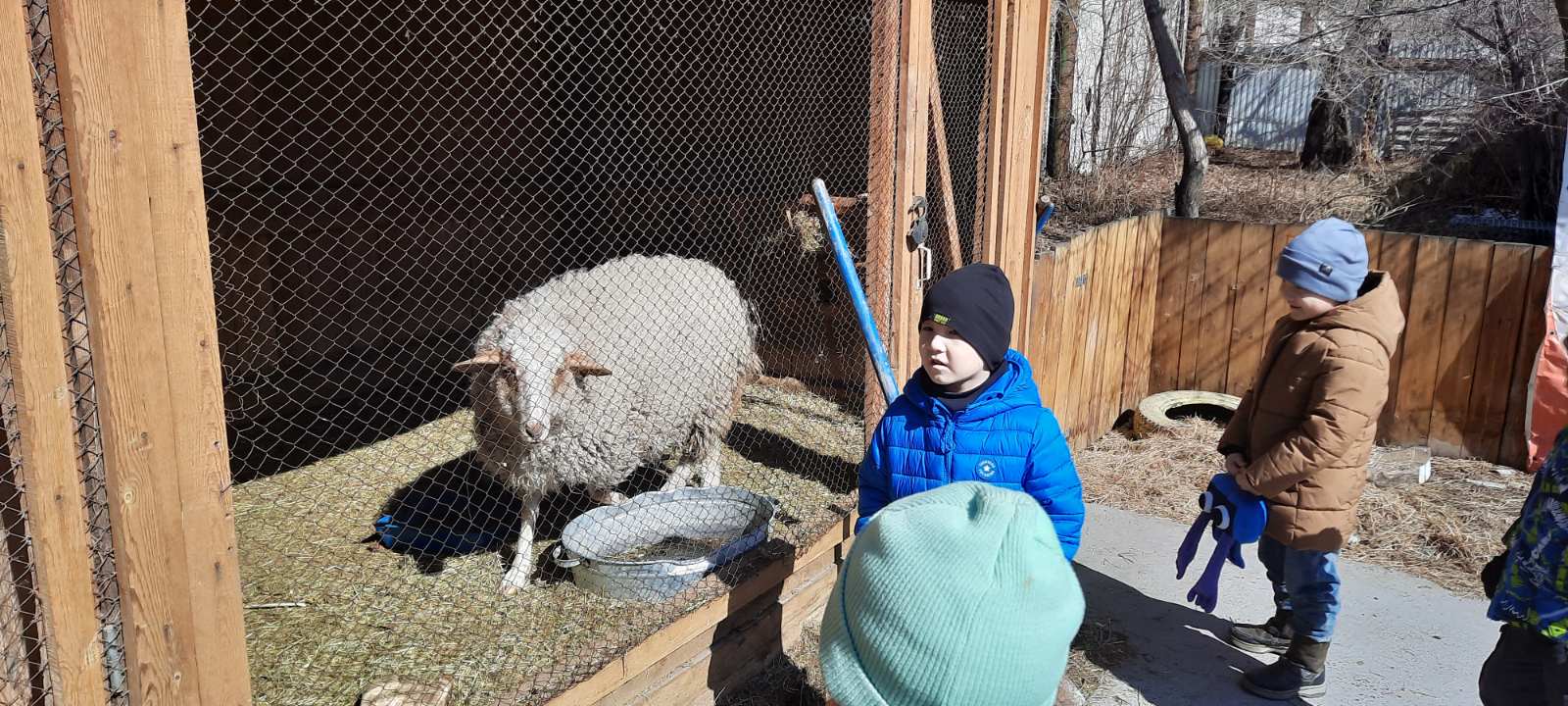 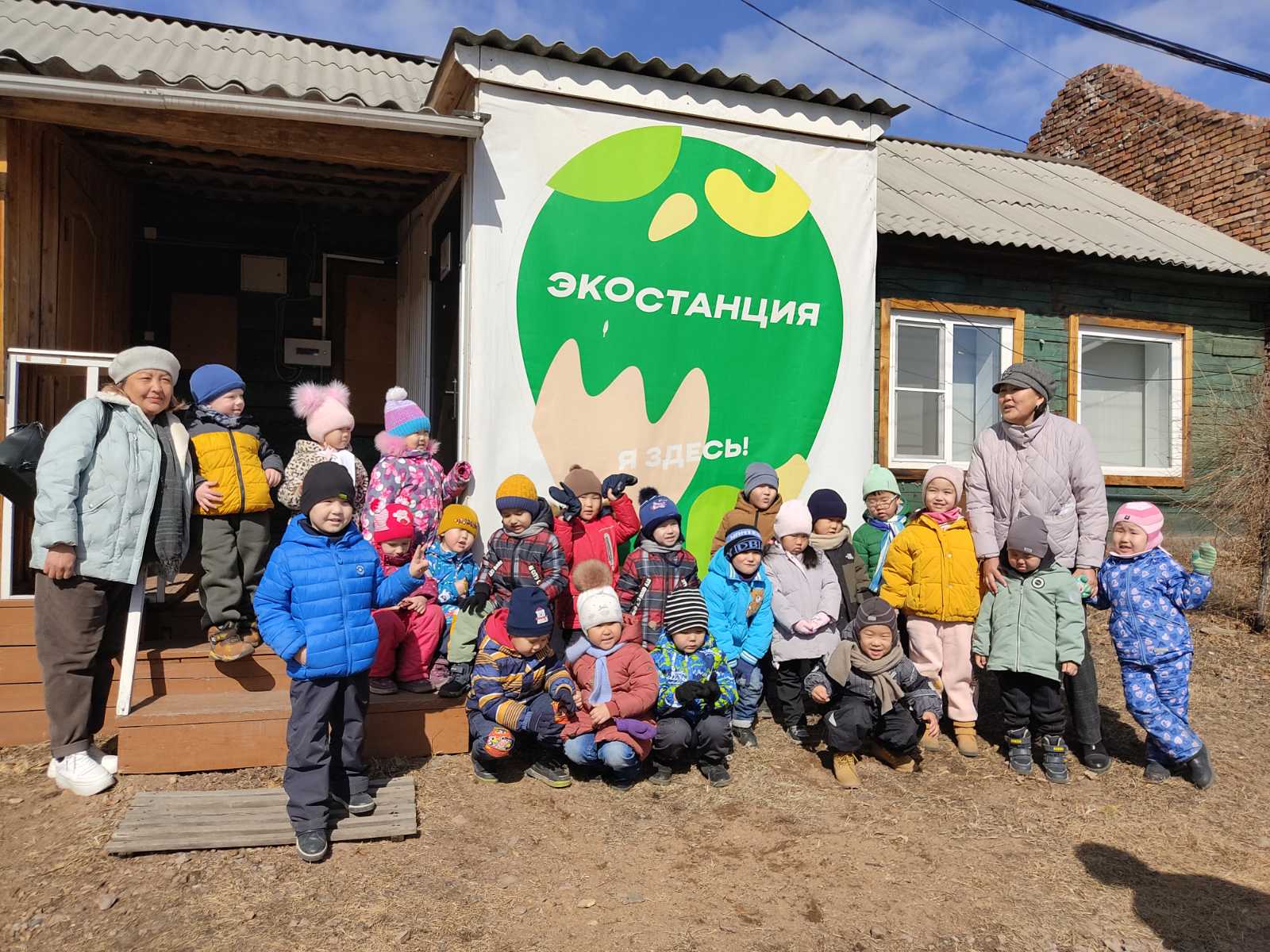 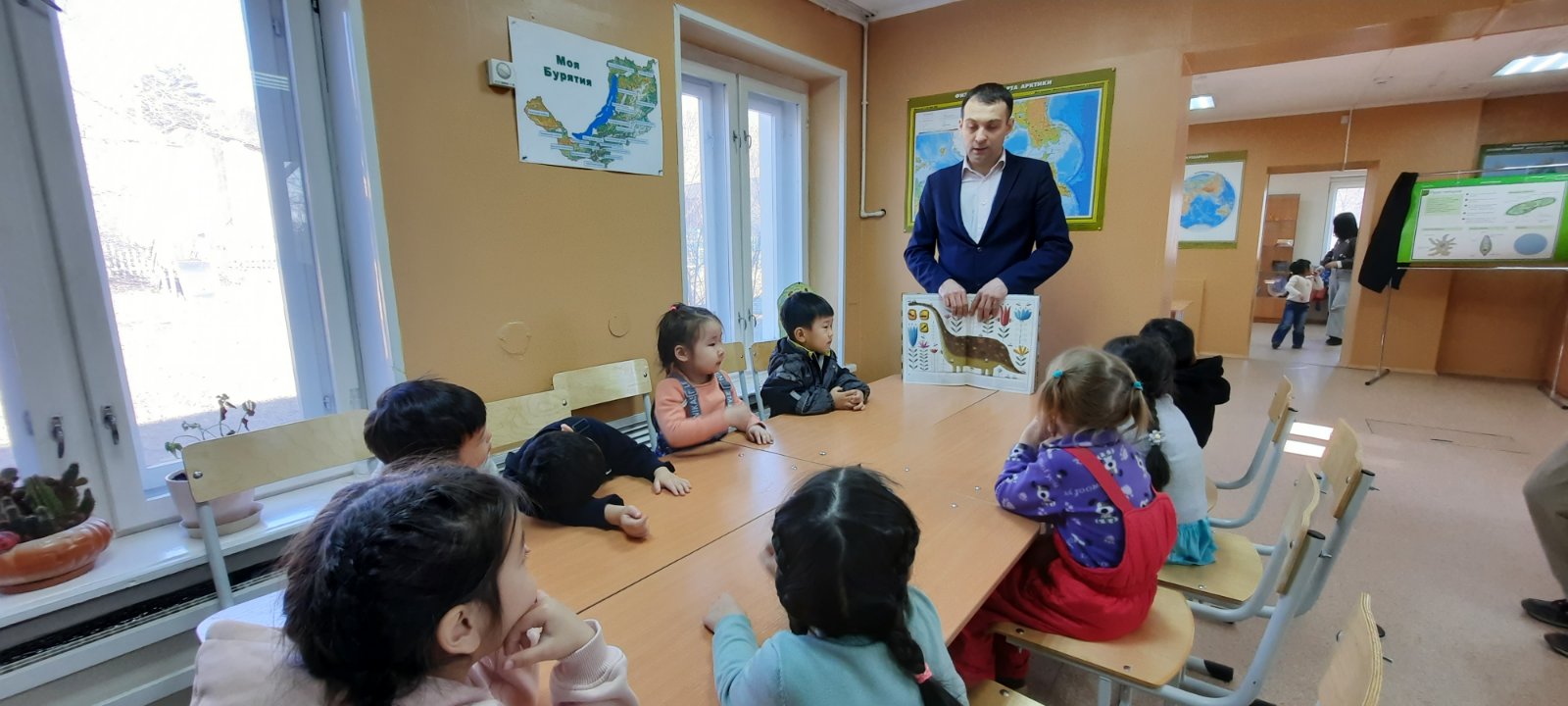 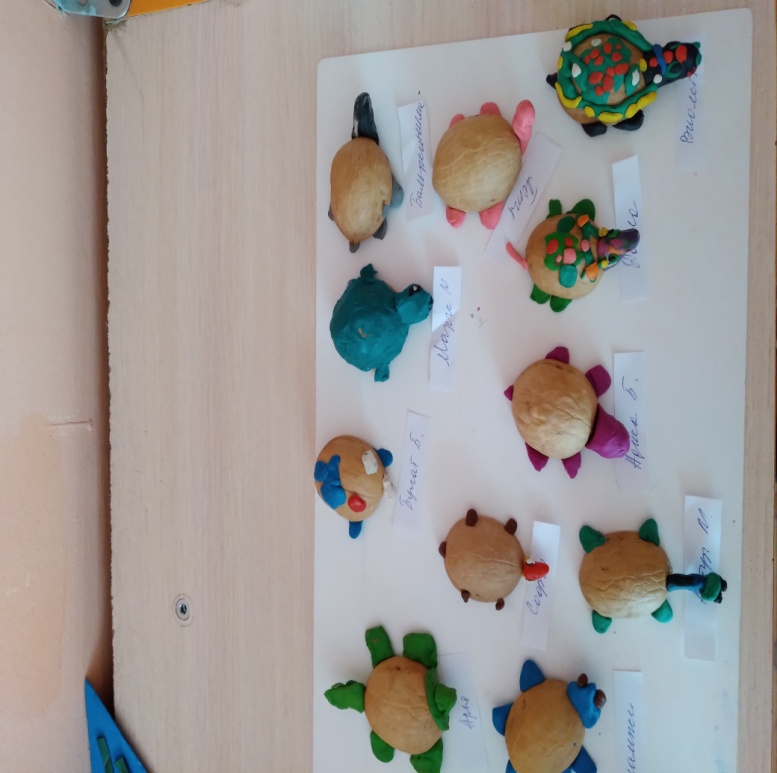 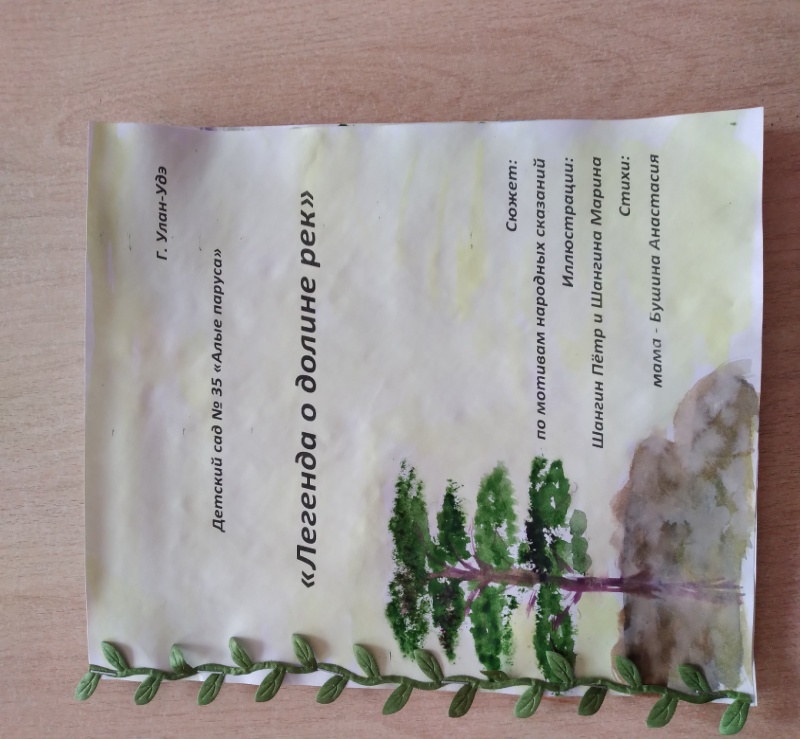 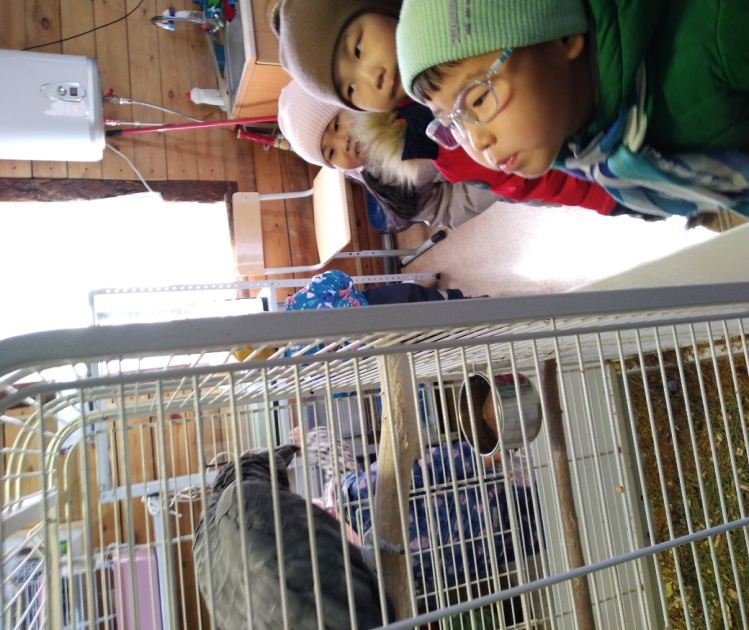 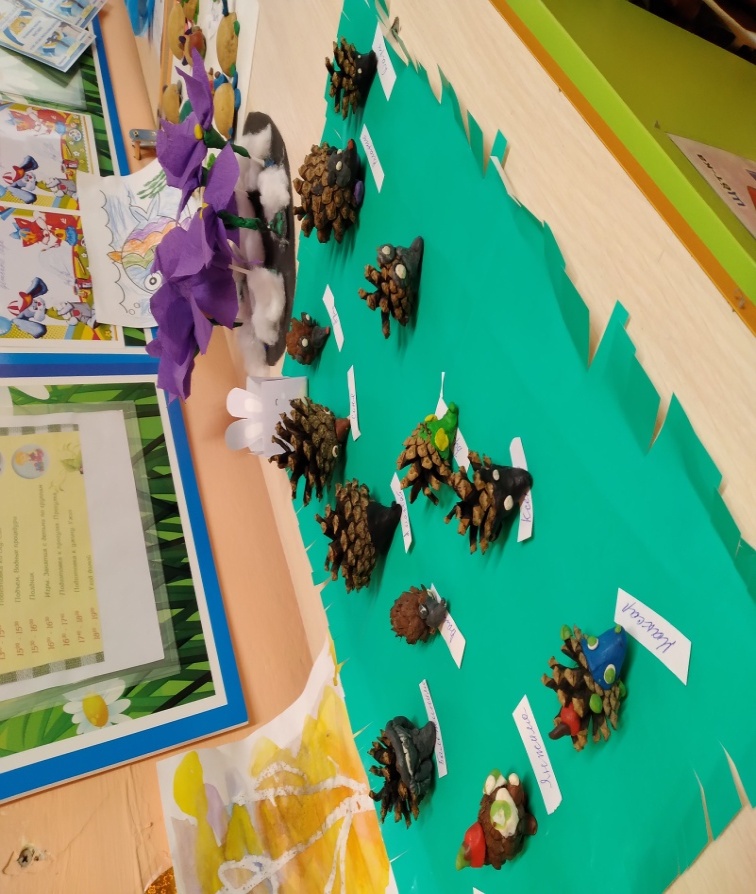 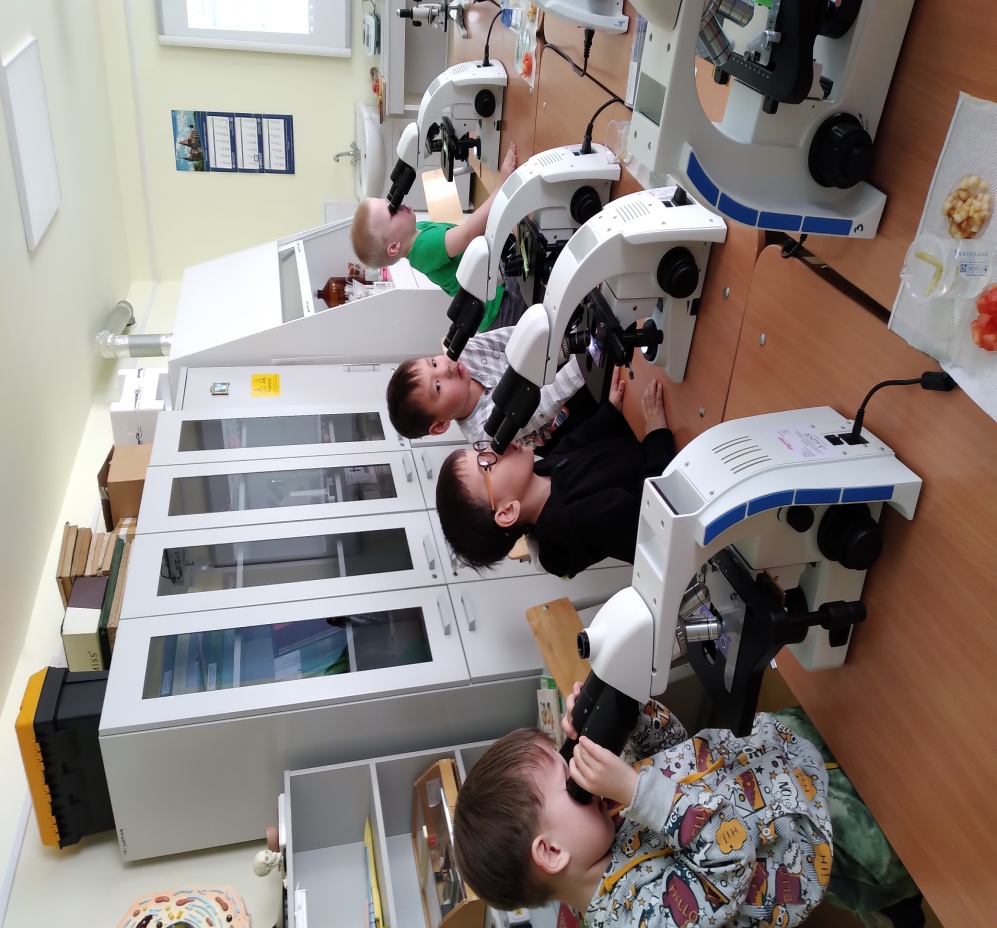 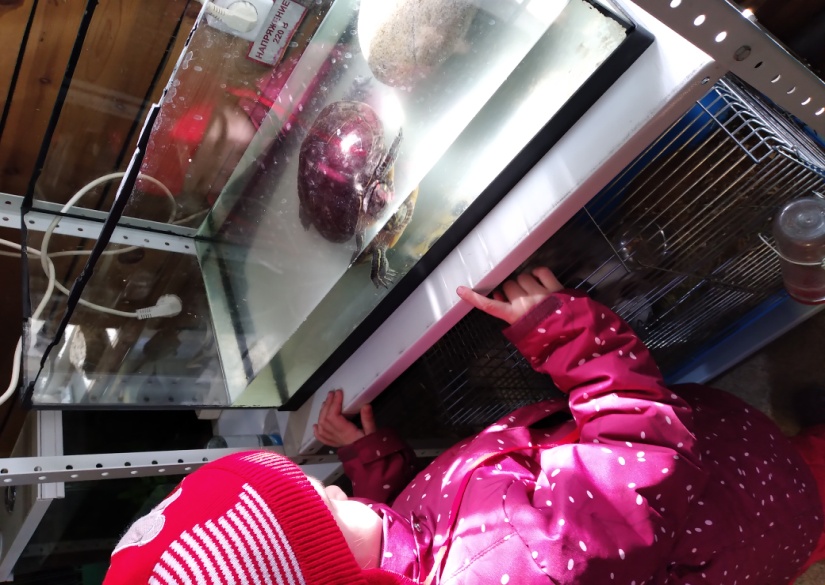 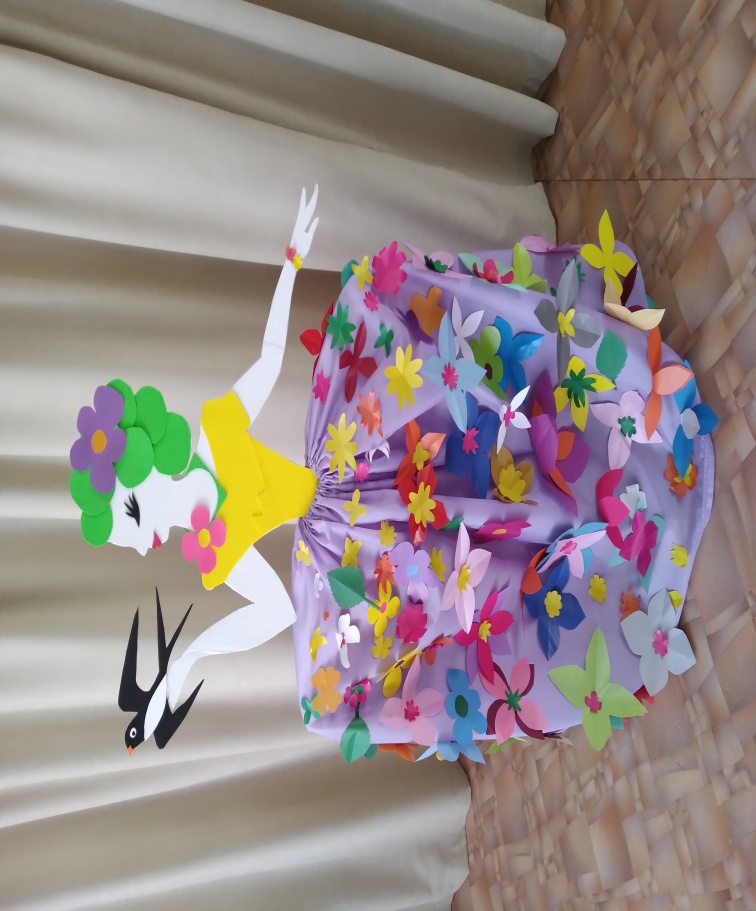 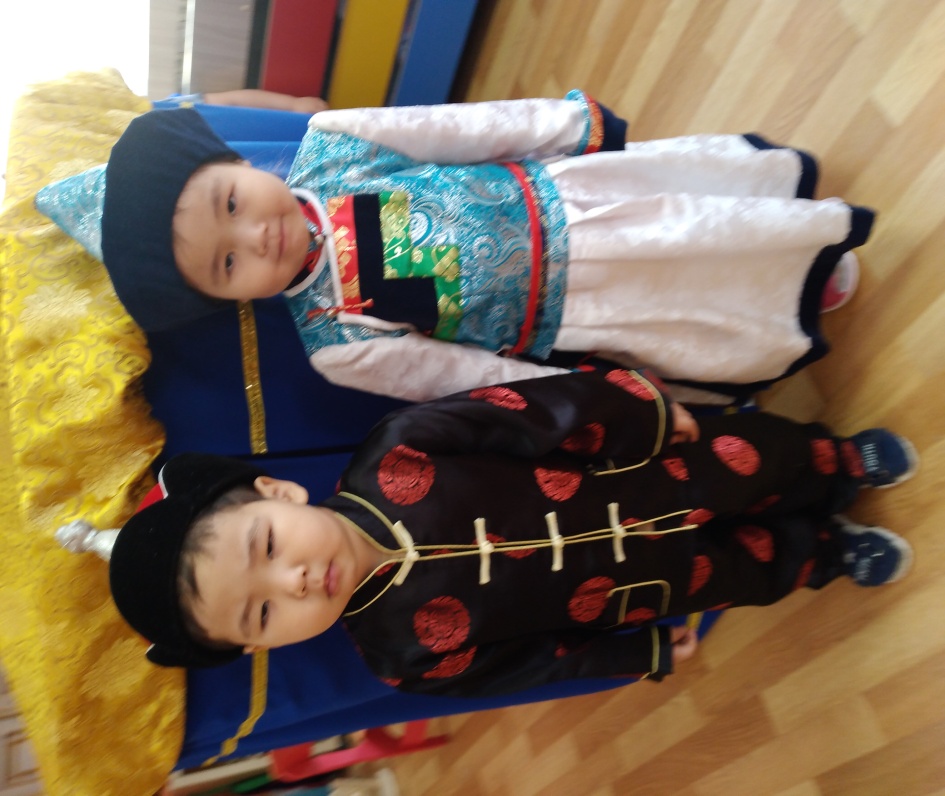 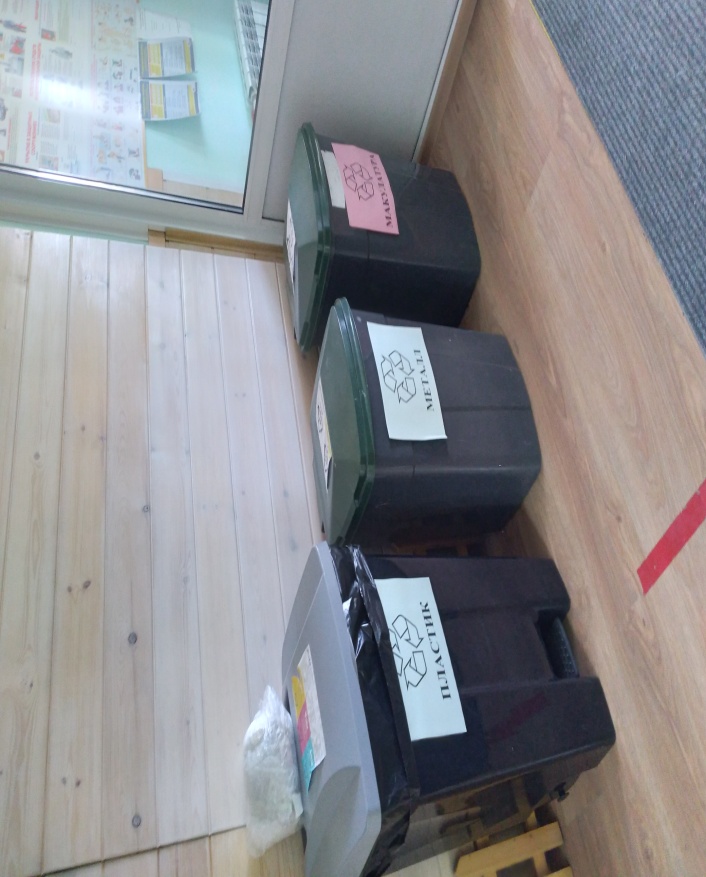 Ожидаемые результаты реализации проекта
     
   1.У воспитанников повысились элементарные представления о целостности природы и взаимозависимости ее компонентов;
   2.Умеют наблюдать, описывать, сравнивать, классифицировать;
   3. Стали более любознательными, стремятся к освоению нового;
   4.Сформированы   основы экологически грамотного поведения, бережного отношения к окружающему;
    5.У родителей повысился уровень экологических знаний.
на 2023-2024 учебный год  планирую работать по проекту                       «Экотеатр»
    Цель: Формирование творческой экологически грамотной личности средствами театральной деятельности.
    Задачи:
    учить  детей любить и беречь природу, воспитать защитников природы;
    учить  детей  бережно распоряжаться богатствами природы, воспитывать экологическую культуру;
    формировать у детей  умения налаживать партнерские отношения через театрализованную деятельность с экологическим содержанием.
     Развивать внимание, память, воображение, мышление, речь; эмоционально-волевую сферу, а также интеллектуальные, музыкальные и творческие способности.
Ожидаемые результаты
Приобретение ребёнком навыков на развитие игрового поведения, эстетического чувства, способности творчески относиться и любому делу, уметь общаться со сверстниками и взрослыми людьми в различных жизненных ситуациях.
       Развитие воображения и фантазии, пополнение словарного запаса, составление предложений и небольших сюжетных рассказов и сказок строить диалог с партнёром на заданную тему, владеть правильной артикуляции, чёткой дикции, разнообразной интонацией.
       Воспитывать готовность к творчеству, интерес к сценическому искусству.
       Расширять представления об окружающей деятельности
       Воспитывать бережливое отношение к игрушкам, реквизиту, к природе.
       Развивать умение общаться с детьми в разных ситуациях, согласовывать свои, действия с другими.
       Развивать доброжелательность и контактность в отношениях со сверстниками.
       Развитие естественных психомоторных способностей дошкольников, обретение или ощущения гармонии своего тела с окружающим миром, развитие свободы и выразительных телодвижений.
Спасибо  за  внимание!